Sensitivity of EEG and MEG to tissue conductivities and individual skull conductivity calibration
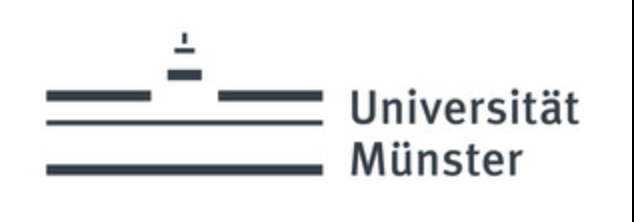 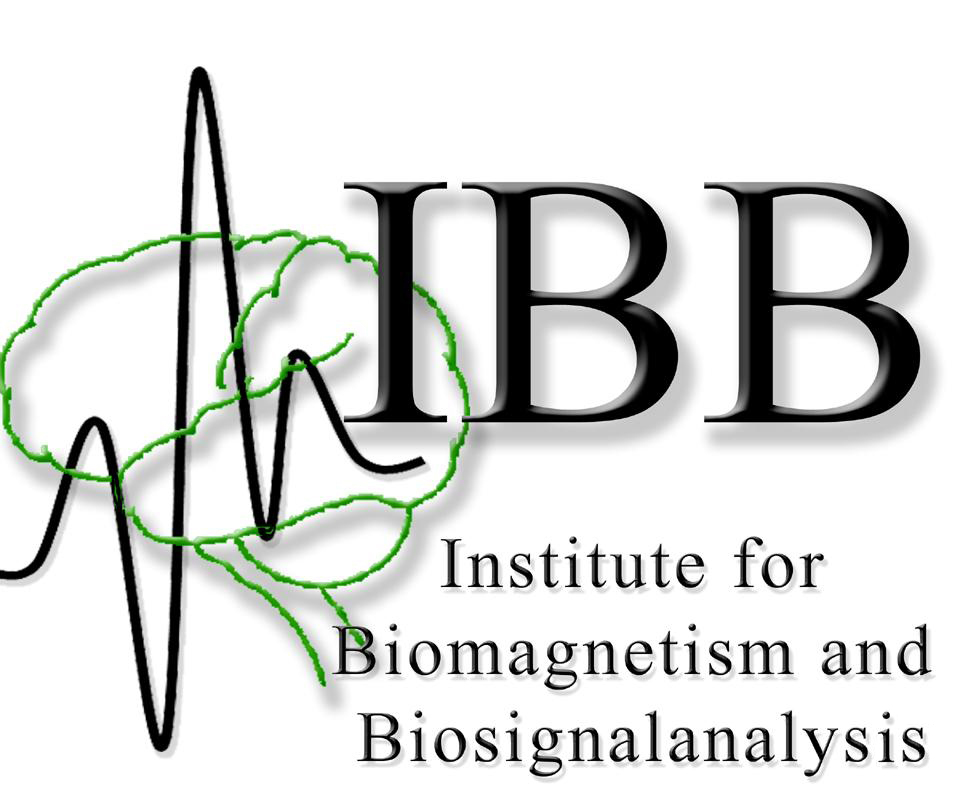 Carsten Wolters
Lecture, Jan.7, 2025
[Speaker Notes: Tensor weiter erlaeutern

Zeitableitung

Programmlaenge, 1Mill.

WM-Rendering->5000 nodes

1:10 raus und anfangs erwaehnen]
Structure of the lecture
EEG and MEG sensitivity analysis
A global EEG sensitivity study
Individual calibration of skull conductivity for combined EEG/MEG
[Wolters, Anwander, Tricoche, Weinstein, Koch & MacLeod, NeuroImage, 2006]
[Vorwerk,  Cho, Rampp, Hamer, Knösche & Wolters, NeuroImage, 2014]
Head volume conductor modeling using FEM
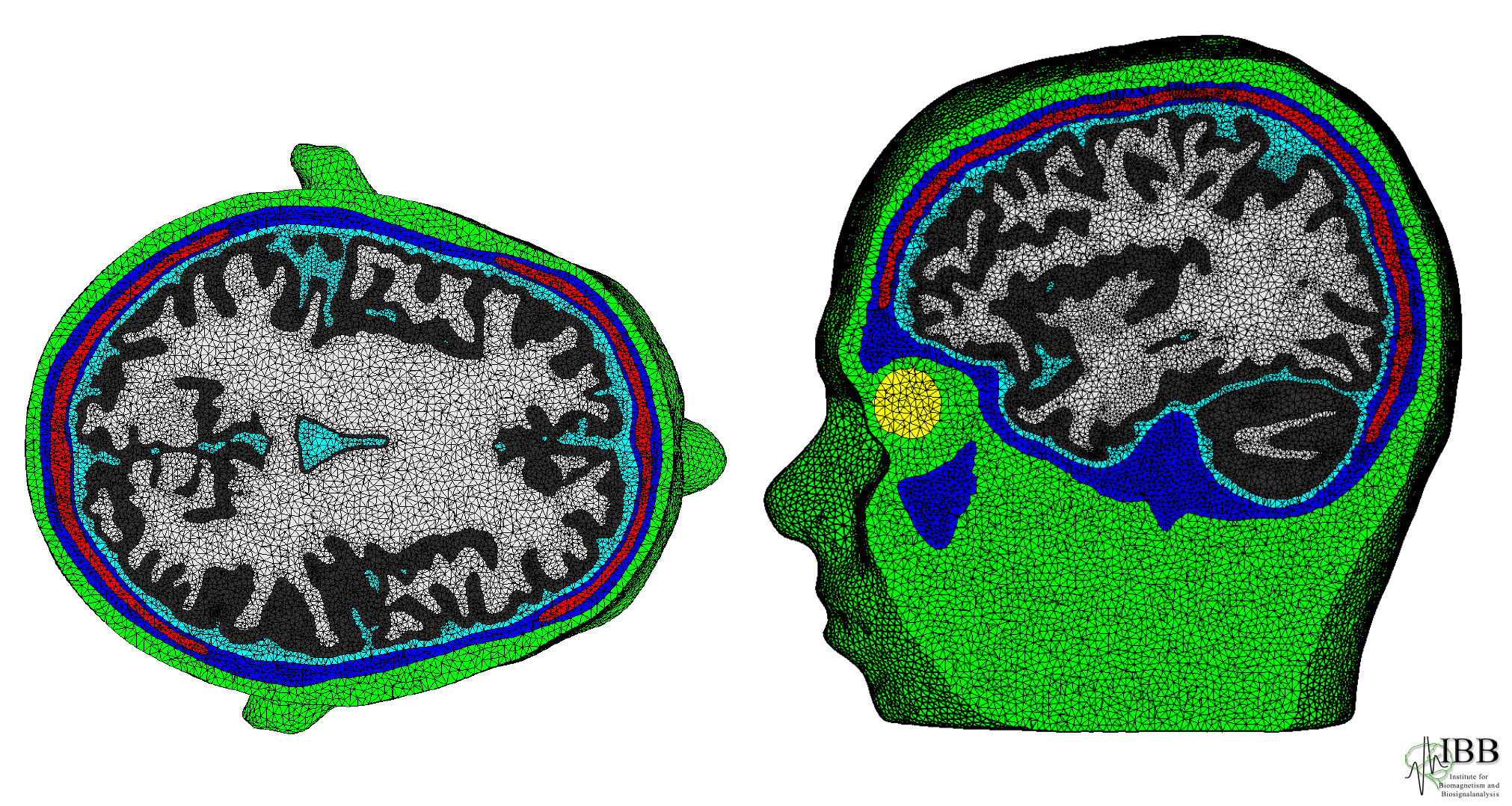 [Wolters, Anwander, Tricoche, Weinstein, Koch & MacLeod, NeuroImage, 2006]
[Vorwerk,  Cho, Rampp, Hamer, Knösche & Wolters, NeuroImage, 2014]
Head volume conductor modeling using FEM
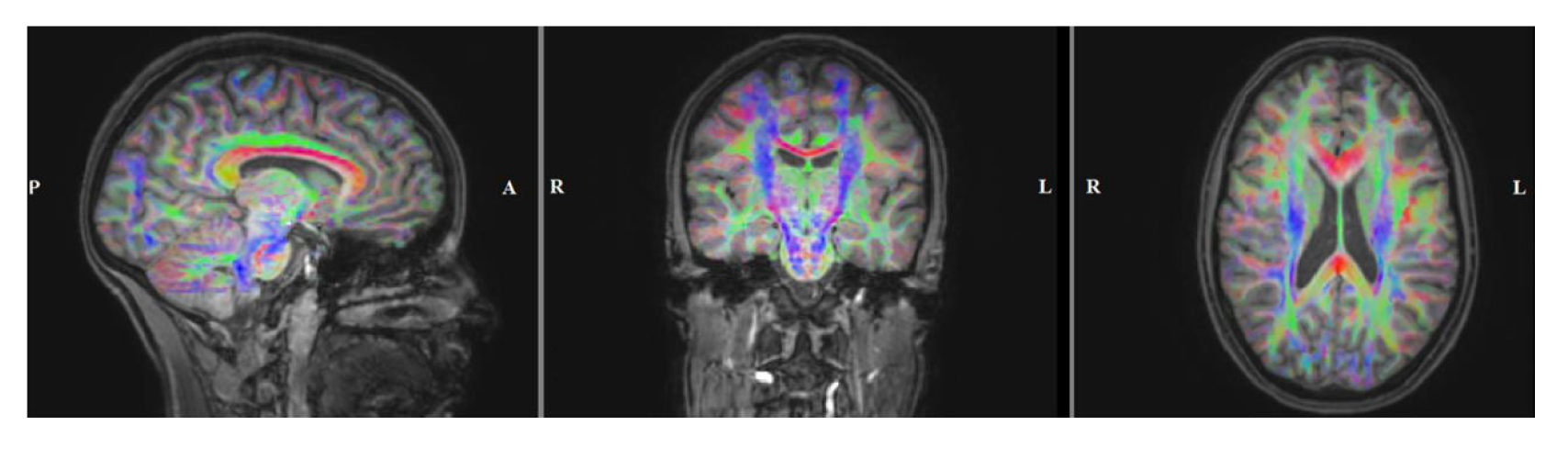 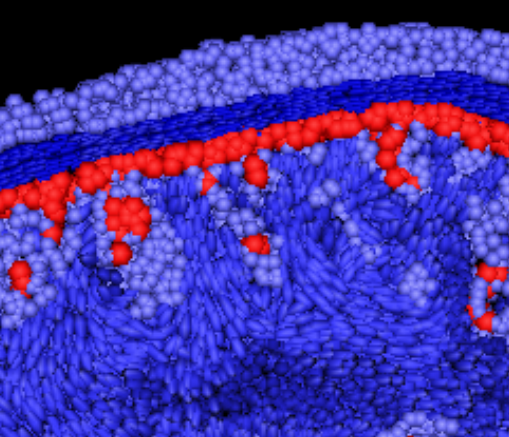 [Schrader, PhD thesis, 2022]
[Vorwerk, Aydin, Wolters & Butson, Front Neurosci, 2019]
Influence of skull conductivity on EEG and MEG forward simulation
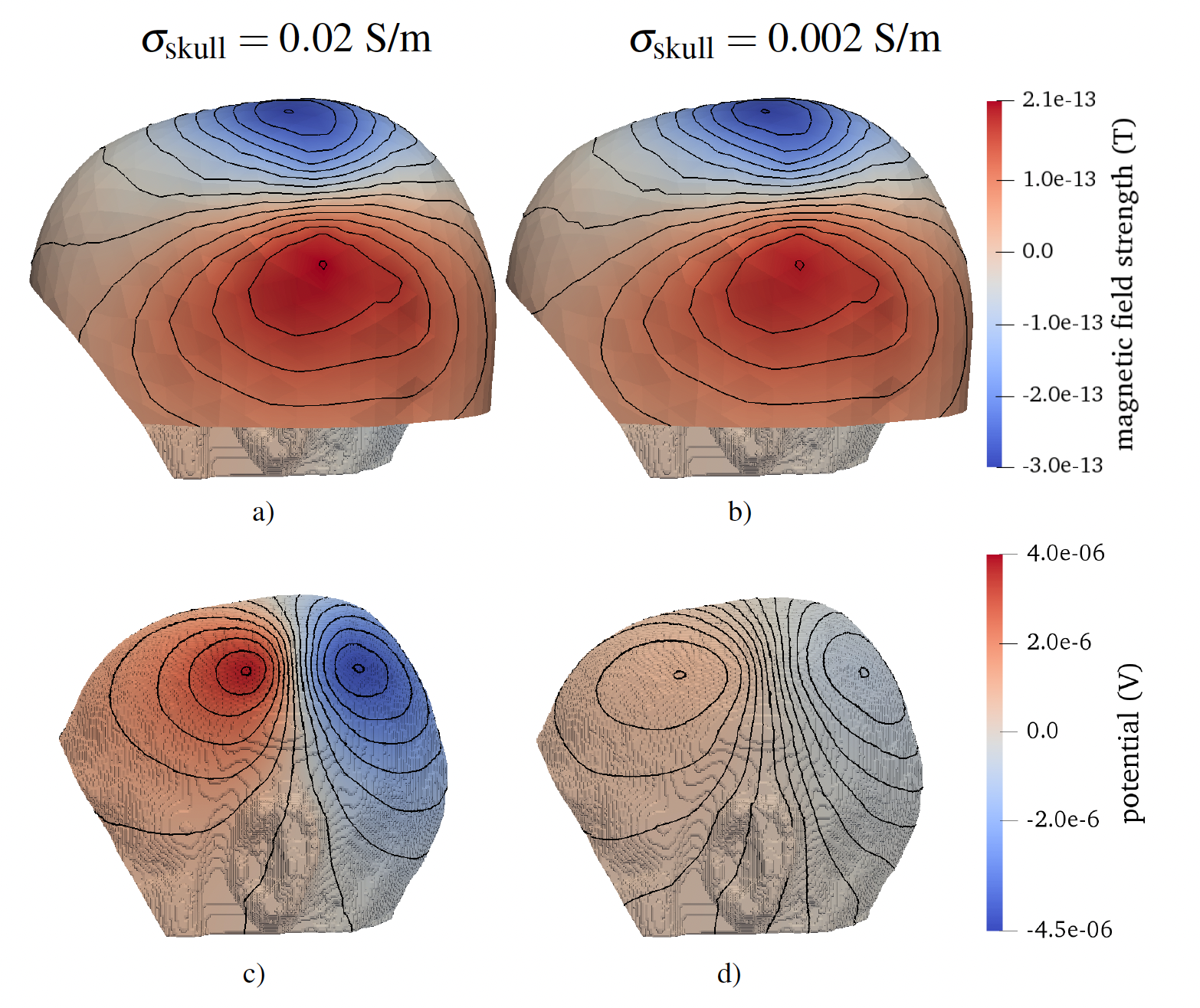 [Wolters, Anwander, Tricoche, Weinstein, Koch & MacLeod, NeuroImage, 2006]
[Wolters & de Munck, Scholarpedia, 2007]
Influence of (extreme 1:10) white mater anisotropic conductivity on volume currents
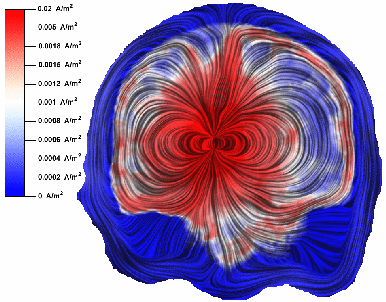 [Piastra, Nüßing, Vorwerk, Clerc, Engwer & Wolters, Human Brain Mapping, 2021]
Sensitivity profiles and complementarity: EEG (blue) and MEG (red)
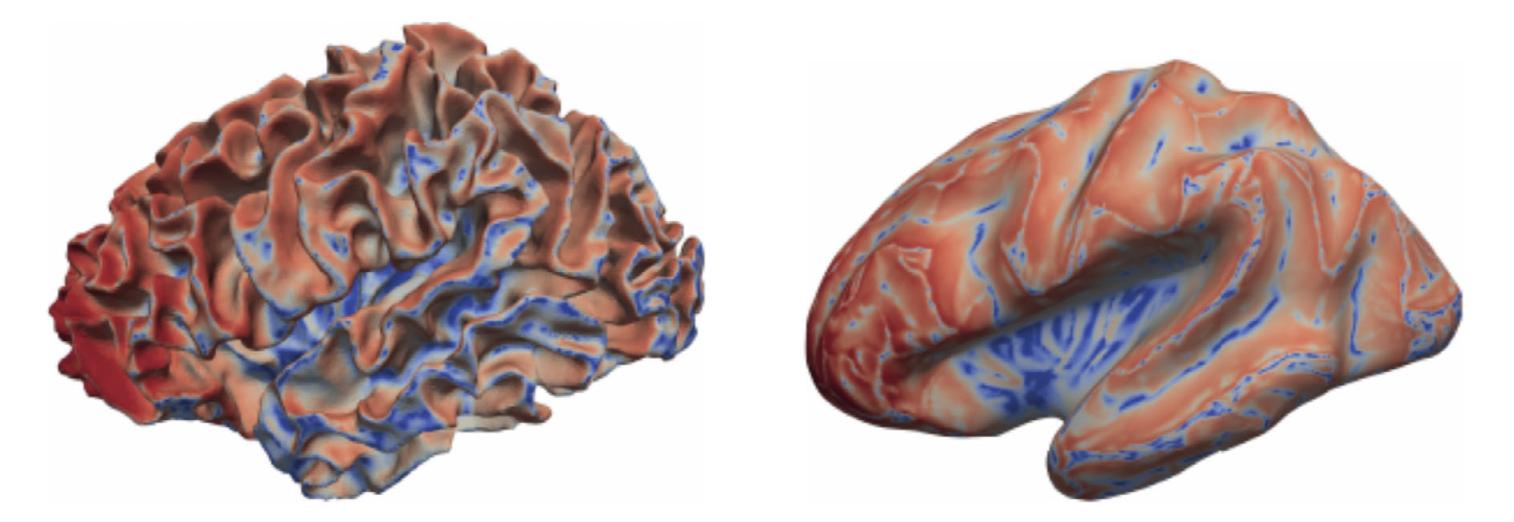 Structure of the lecture
EEG and MEG sensitivity analysis
A global EEG sensitivity study
Individual calibration of skull conductivity for combined EEG/MEG
[Vorwerk, Wolters, Baumgarten, Front in Human Neurosci, 2024]
The head model
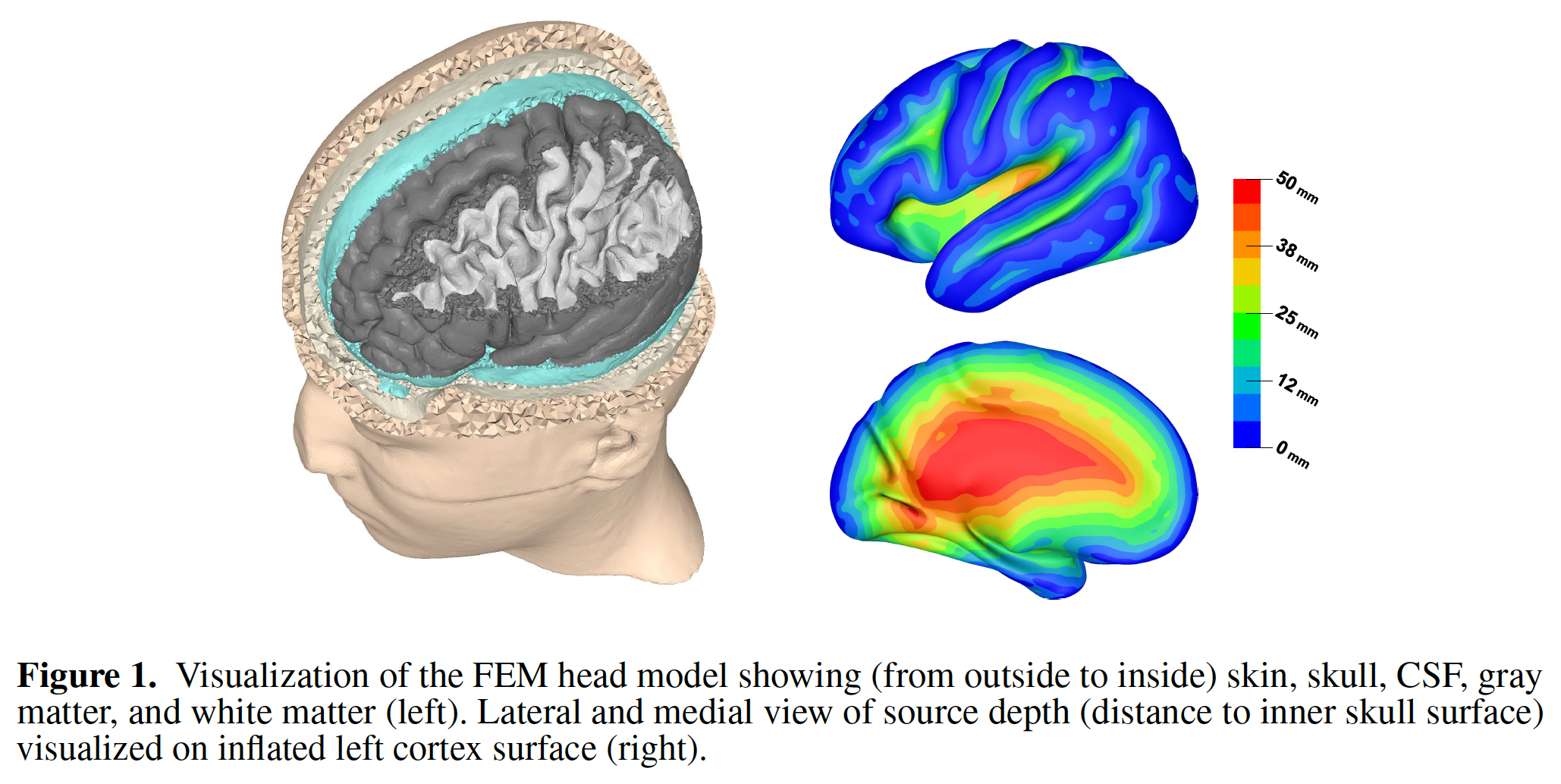 #Nodes: ~3.5 Mill.;  #Tetrahedra-Elements: ~21 Mill.
[Speaker Notes: Biot-Savart: B(r)=]
[Vorwerk, Wolters, Baumgarten, Front in Human Neurosci, 2024]
The head model
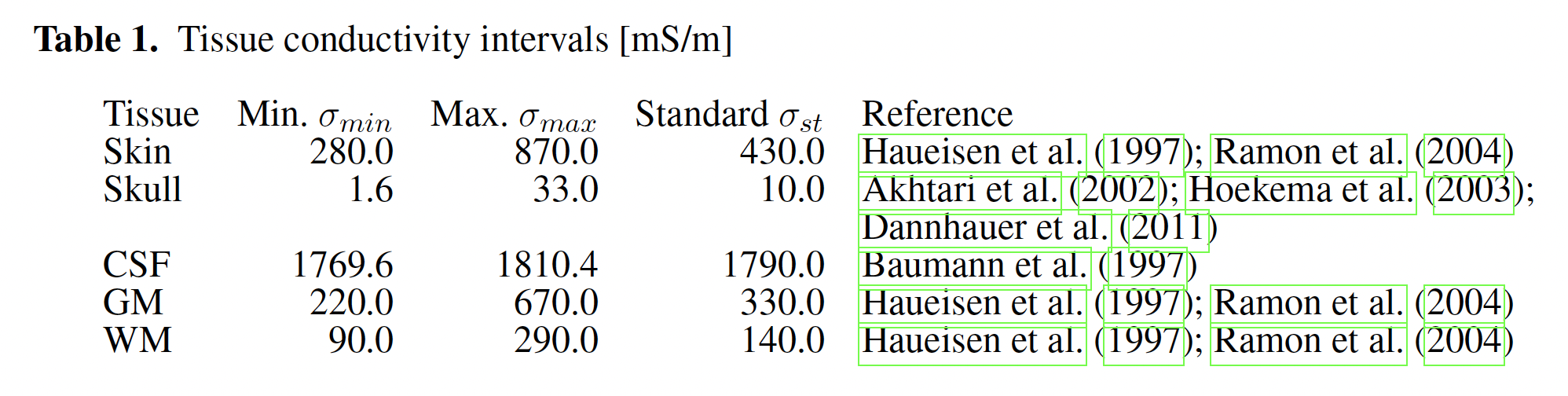 #Nodes source space for reference sources: ~35K (nodes of cortical triangle mesh) 
#Nodes source space for inverse reconstructions (to avoid inverse crime): ~70K (barycenters of elements of cortical triangle mesh)
[Speaker Notes: Biot-Savart: B(r)=]
[Vorwerk, Wolters, Baumgarten, Front in Human Neurosci, 2024]
Sensitivity analysis
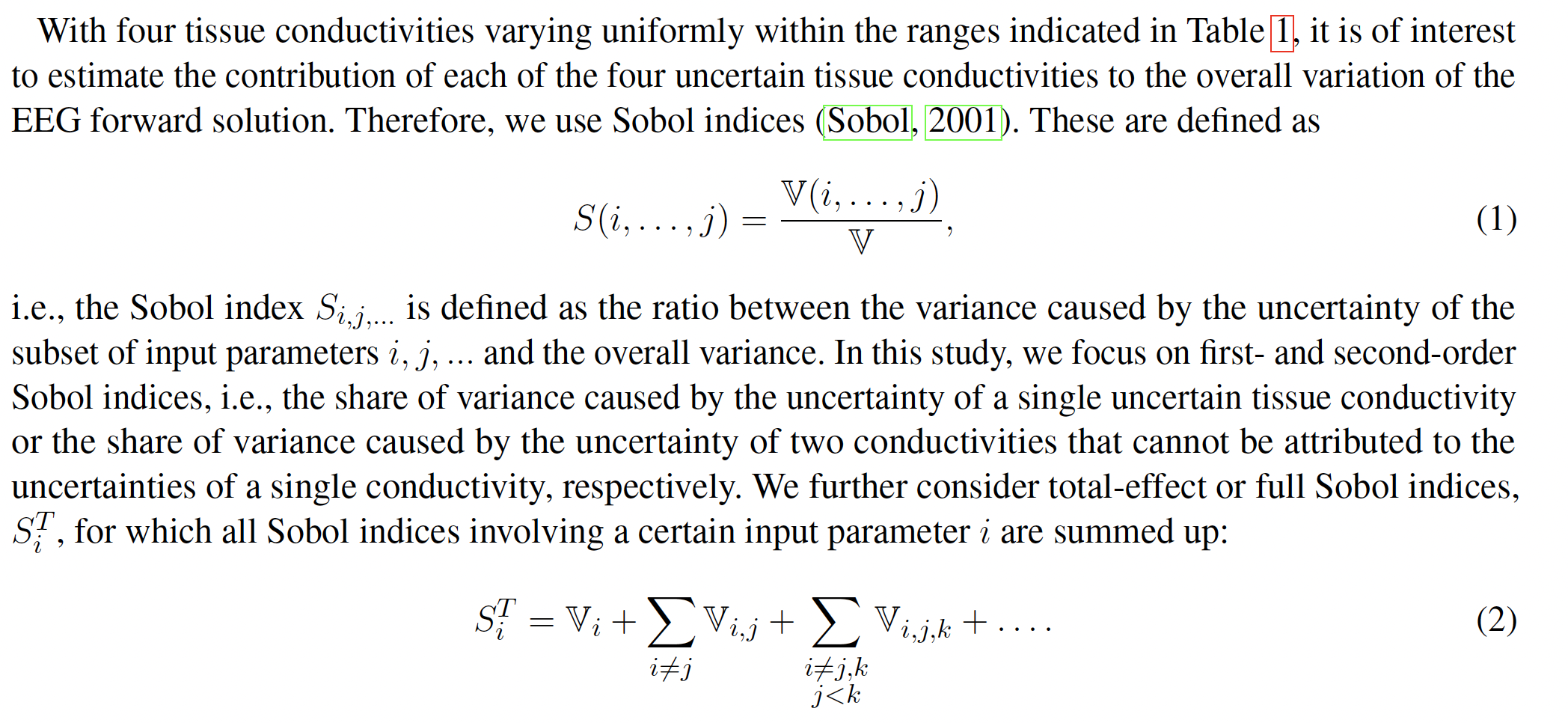 [Speaker Notes: Biot-Savart: B(r)=]
[Vorwerk, Wolters, Baumgarten, Front in Human Neurosci, 2024]
Sensitivity analysis
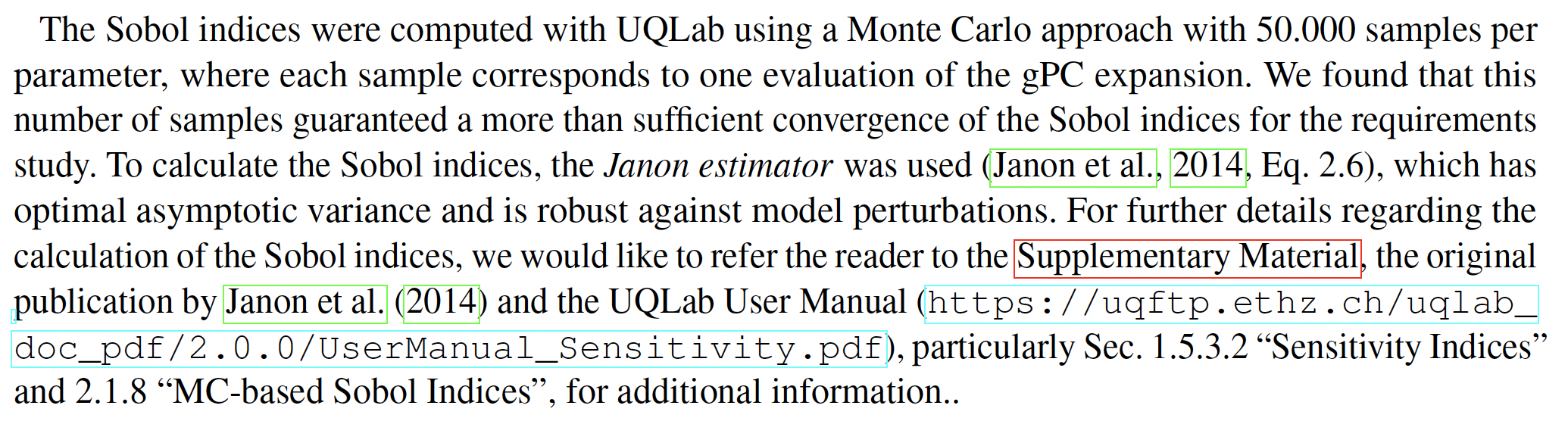 [Speaker Notes: Biot-Savart: B(r)=]
[Vorwerk, Wolters, Baumgarten, Front in Human Neurosci, 2024]
Sensitivity analysis
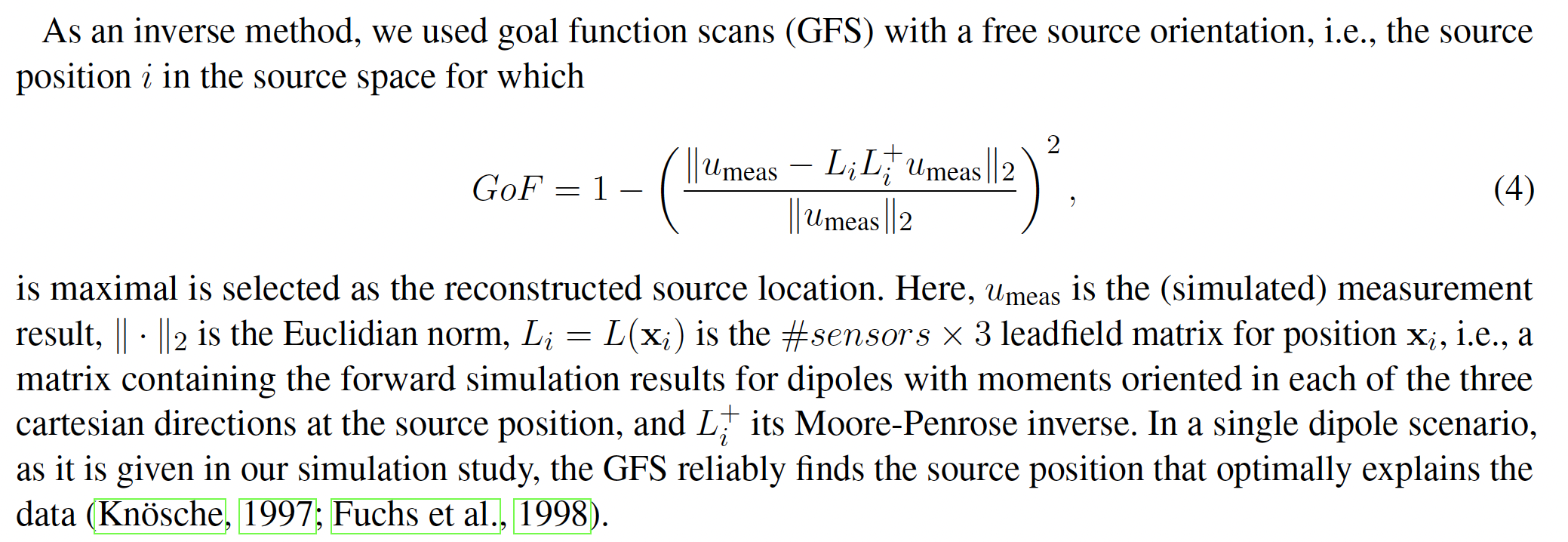 [Speaker Notes: Biot-Savart: B(r)=]
[Vorwerk, Wolters, Baumgarten, Front in Human Neurosci, 2024]
Sensitivity of EEG forward problem
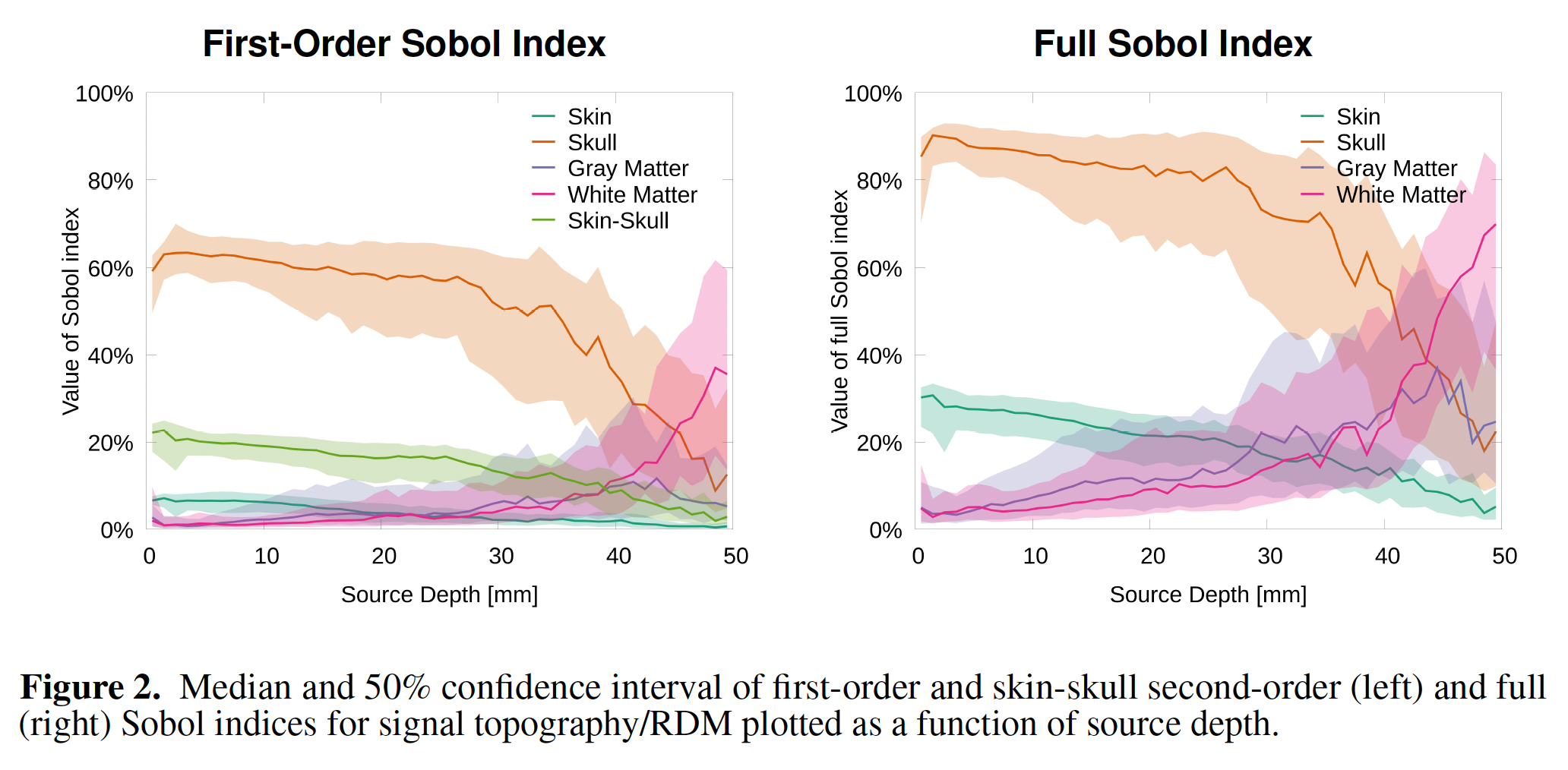 [Speaker Notes: Biot-Savart: B(r)=]
[Vorwerk, Wolters, Baumgarten, Front in Human Neurosci, 2024]
Sensitivity of EEG forward problem
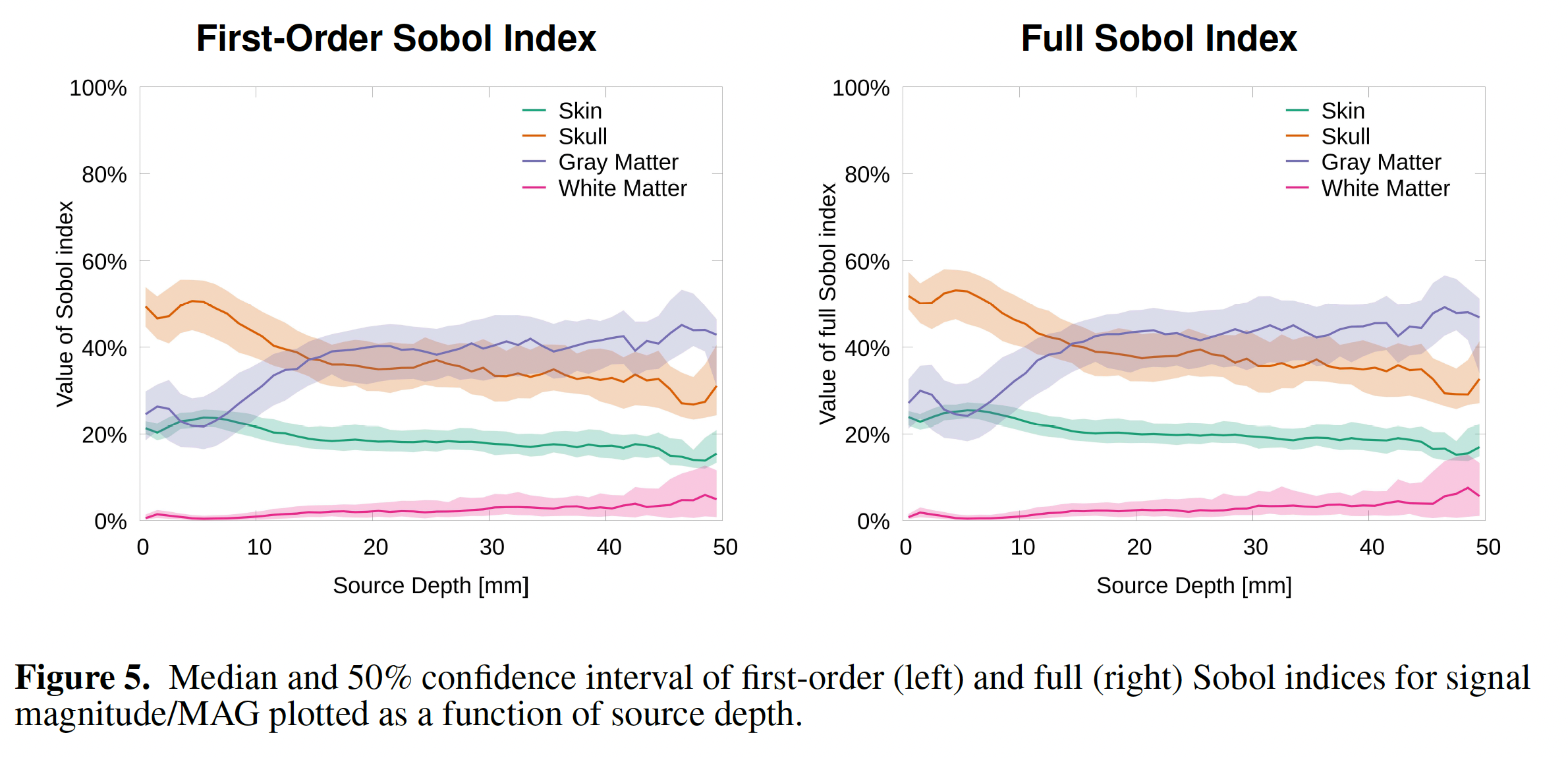 [Speaker Notes: Biot-Savart: B(r)=]
[Vorwerk, Wolters, Baumgarten, Front in Human Neurosci, 2024]
Sensitivity of EEG forward problem
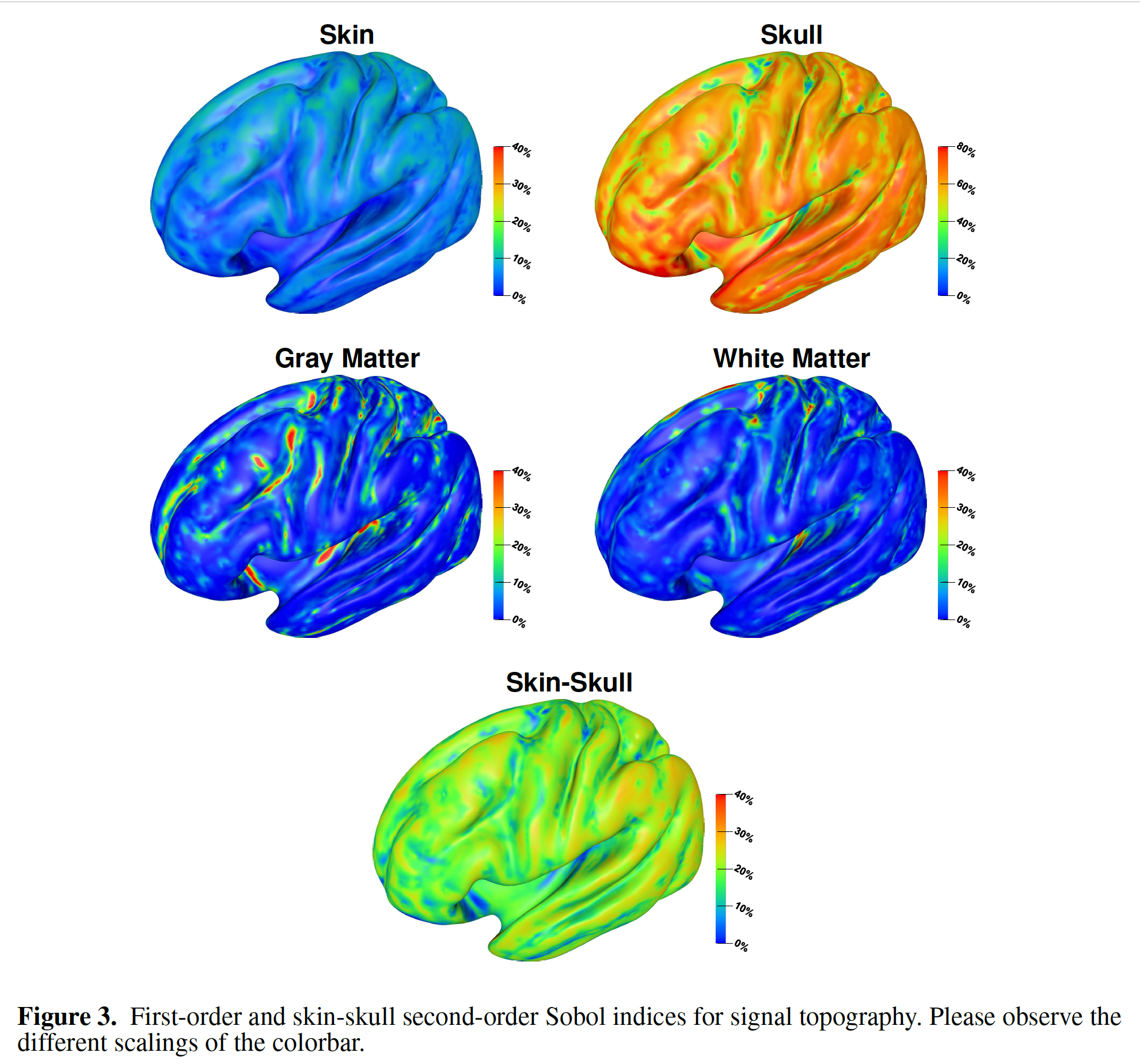 [Speaker Notes: Biot-Savart: B(r)=]
[Vorwerk, Wolters, Baumgarten, Front in Human Neurosci, 2024]
Sensitivity of EEG forward problem
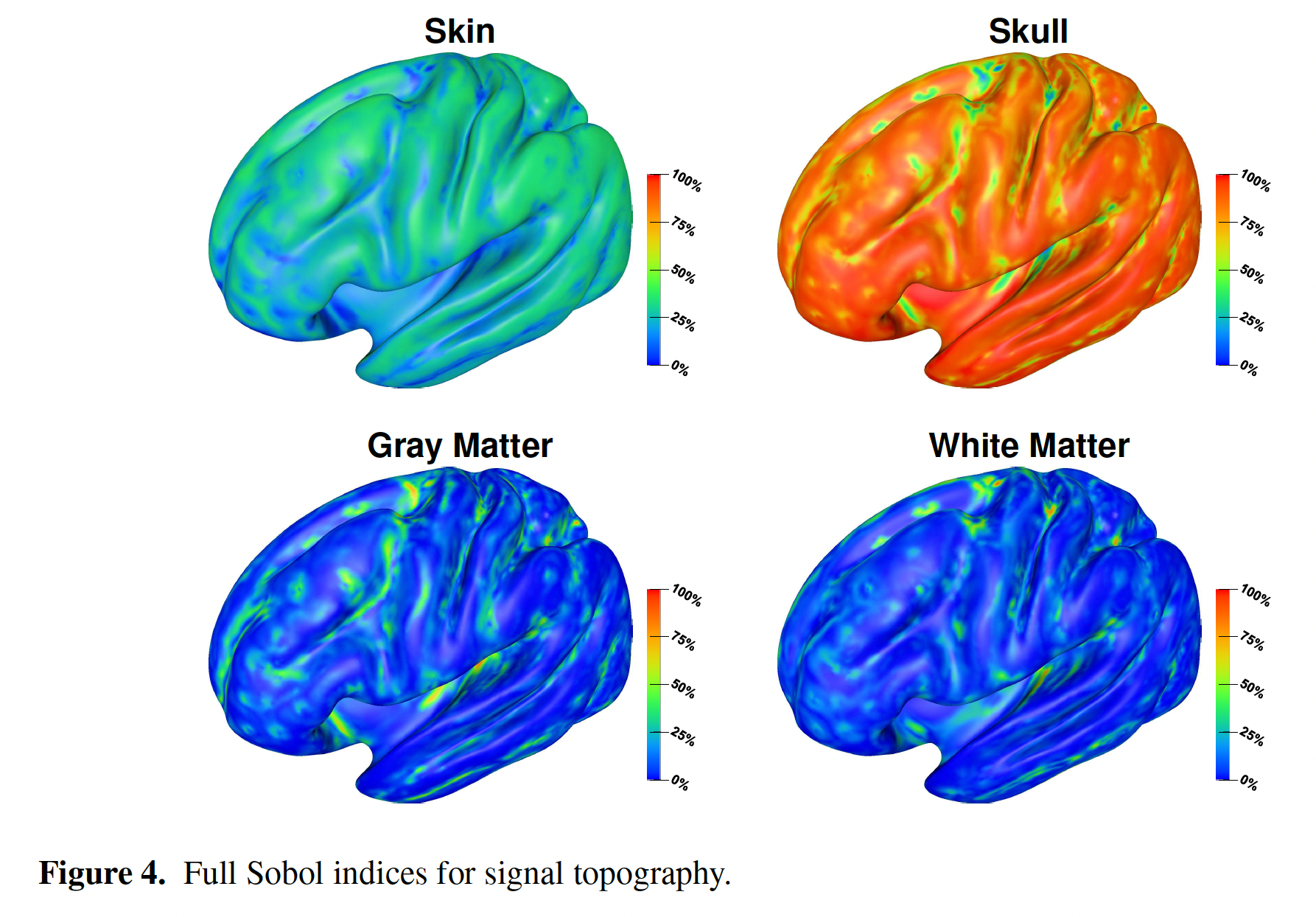 [Speaker Notes: Biot-Savart: B(r)=]
[Vorwerk, Wolters, Baumgarten, Front in Human Neurosci, 2024]
Sensitivity of EEG forward problem
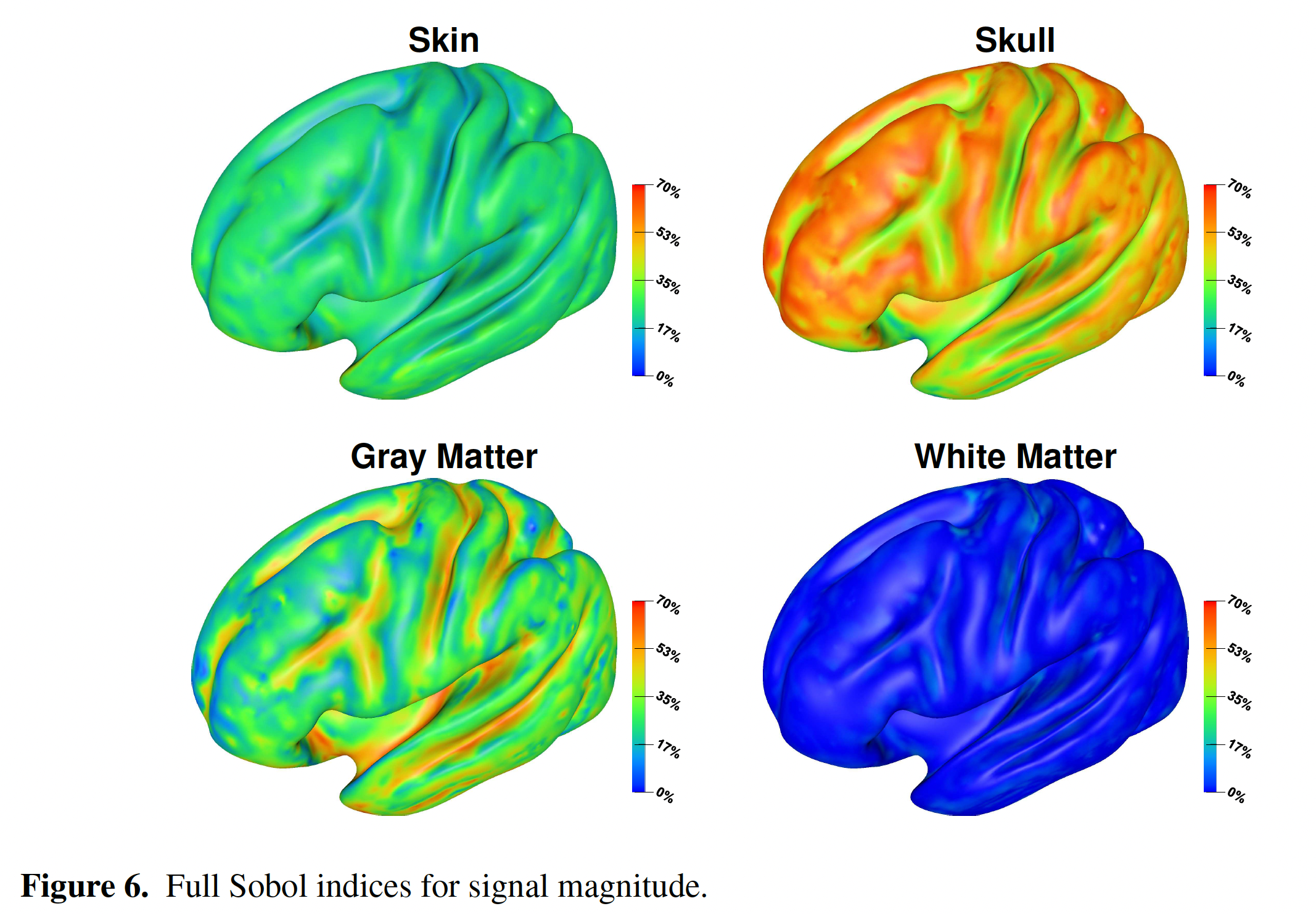 [Speaker Notes: Biot-Savart: B(r)=]
[Vorwerk, Wolters, Baumgarten, Front in Human Neurosci, 2024]
Sensitivity of EEG inverse problem
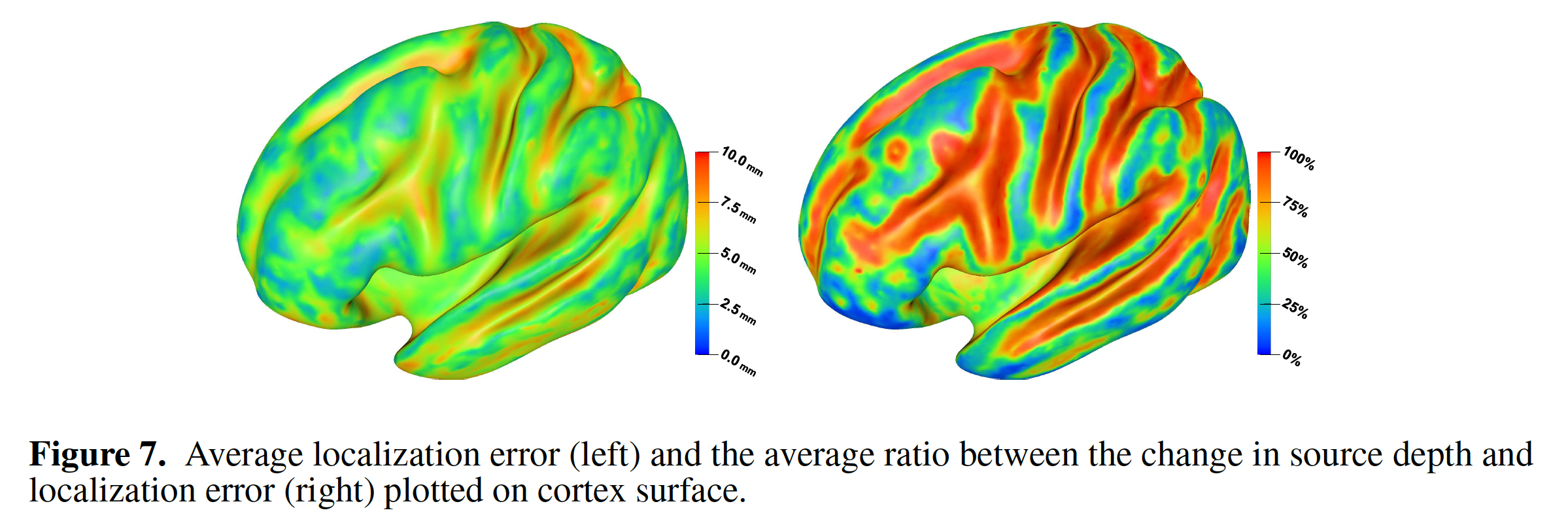 [Speaker Notes: Biot-Savart: B(r)=]
[Vorwerk, Wolters, Baumgarten, Front in Human Neurosci, 2024]
Sensitivity of EEG inverse problem
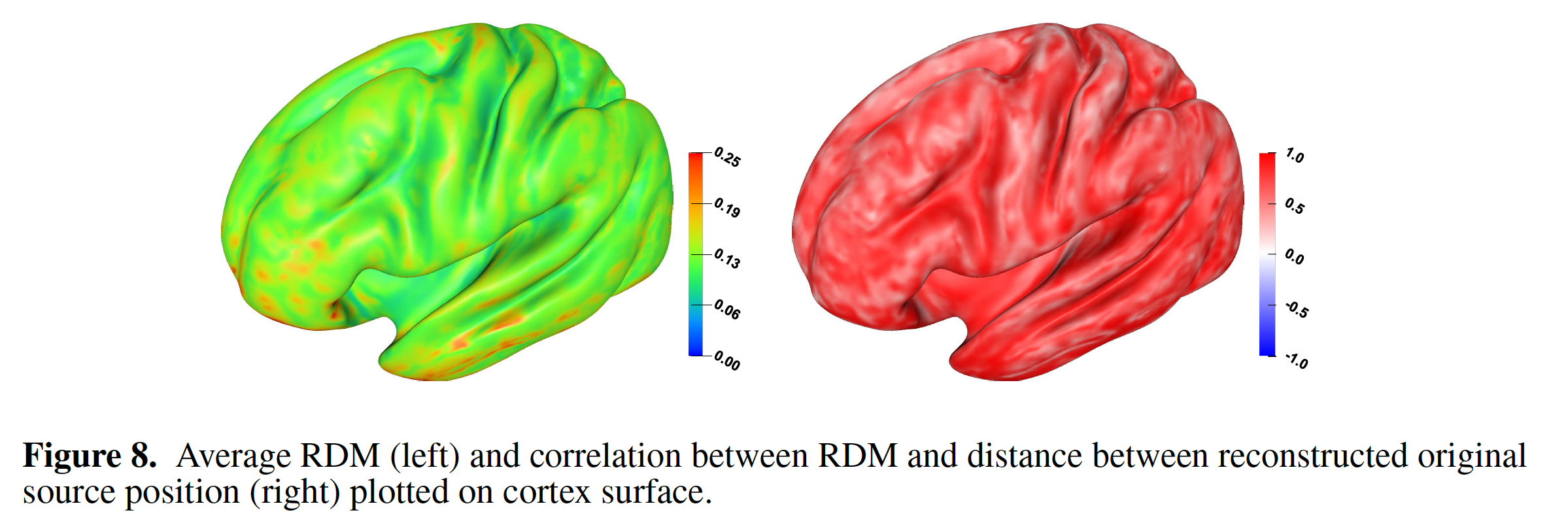 and
[Speaker Notes: Biot-Savart: B(r)=]
[Vorwerk, Wolters, Baumgarten, Front in Human Neurosci, 2024]
Sensitivity of EEG inverse problem
change
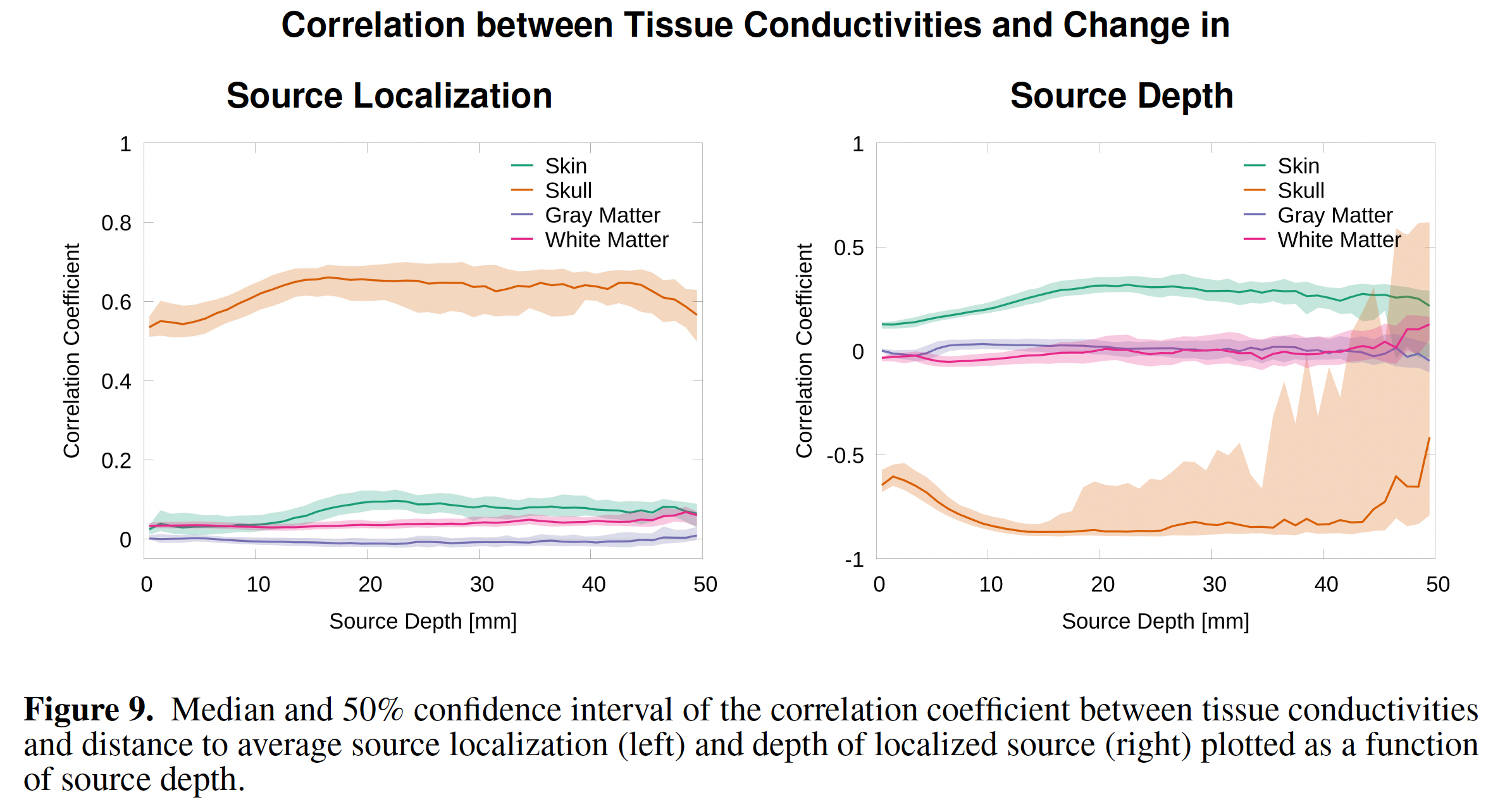 change
[Speaker Notes: Biot-Savart: B(r)=]
[Vorwerk, Wolters, Baumgarten, Front in Human Neurosci, 2024]
Sensitivity of EEG inverse problem
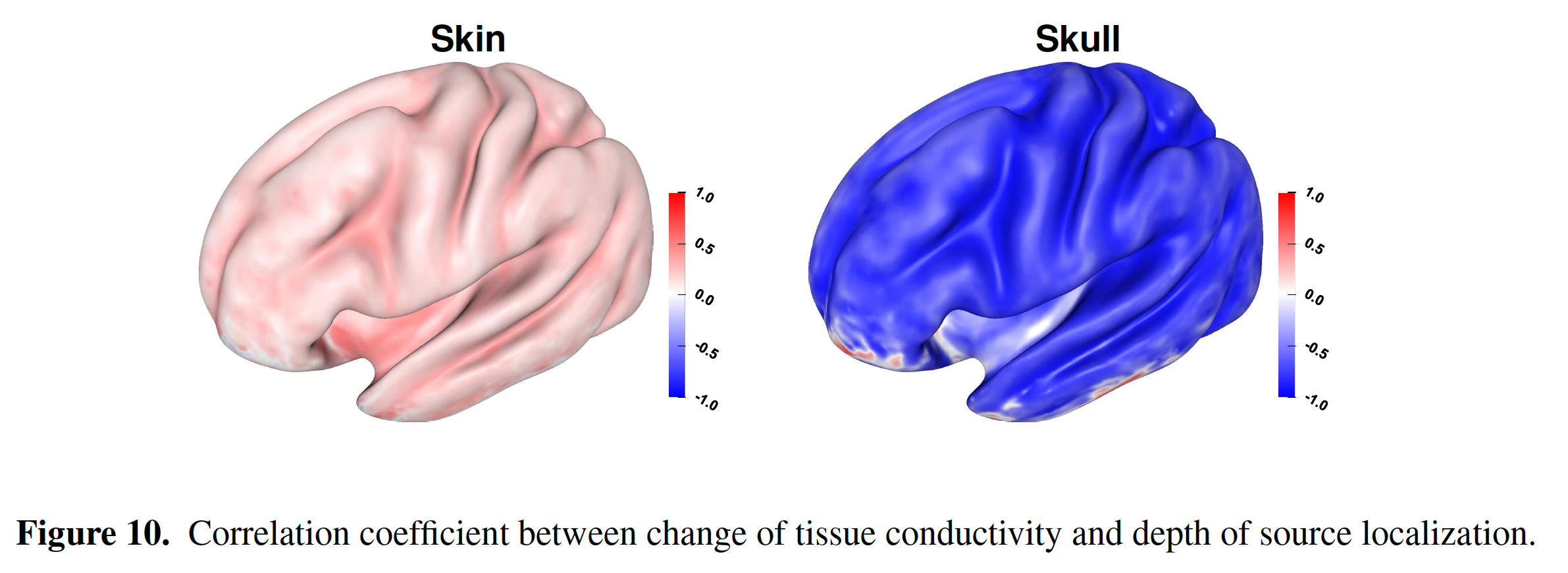 [Speaker Notes: Biot-Savart: B(r)=]
[Vorwerk, Wolters, Baumgarten, Front in Human Neurosci, 2024]
Discussion: Sensitivity of EEG to uncertain head tissue conductivities
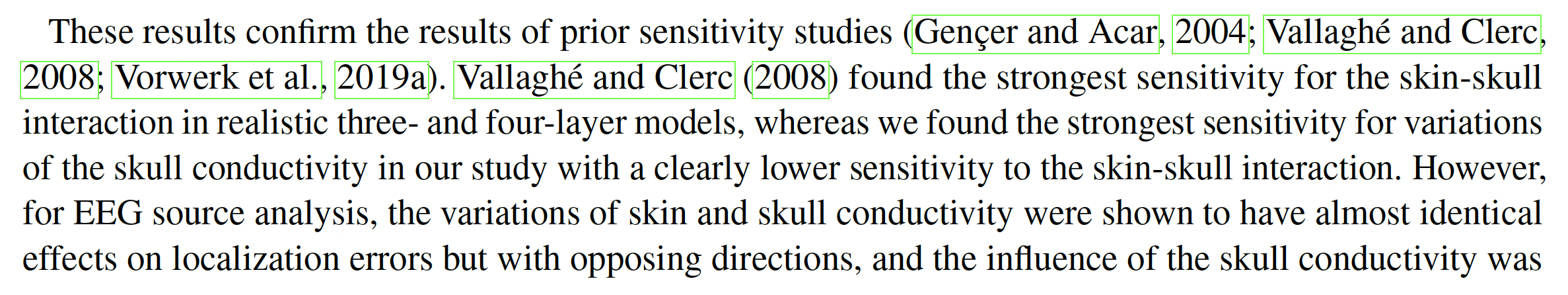 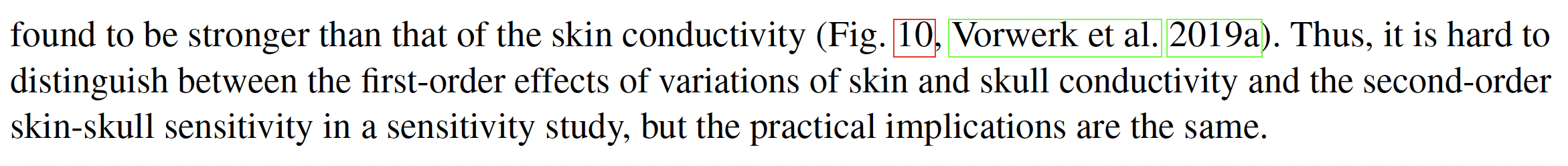 [Speaker Notes: Biot-Savart: B(r)=]
[Vorwerk, Wolters, Baumgarten, Front in Human Neurosci, 2024]
Discussion: Sensitivity of EEG to uncertain head tissue conductivities
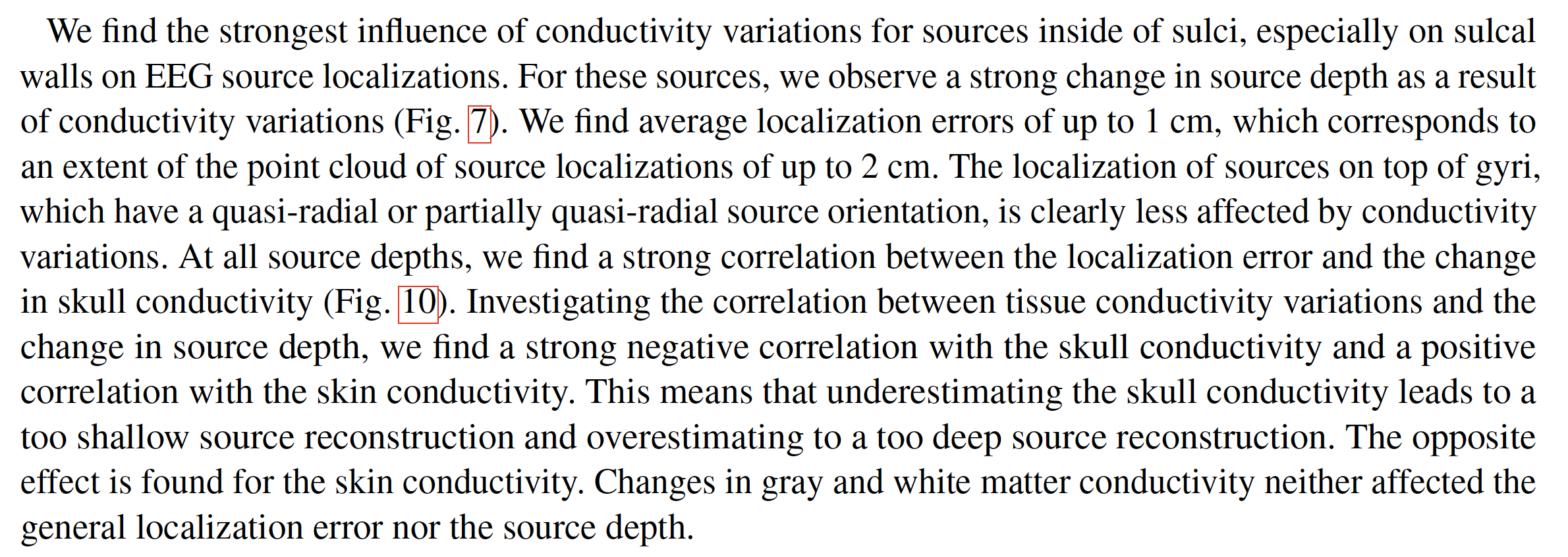 [Speaker Notes: Biot-Savart: B(r)=]
[Vorwerk, Wolters, Baumgarten, Front in Human Neurosci, 2024]
Conclusion: Sensitivity of EEG to uncertain head tissue conductivities
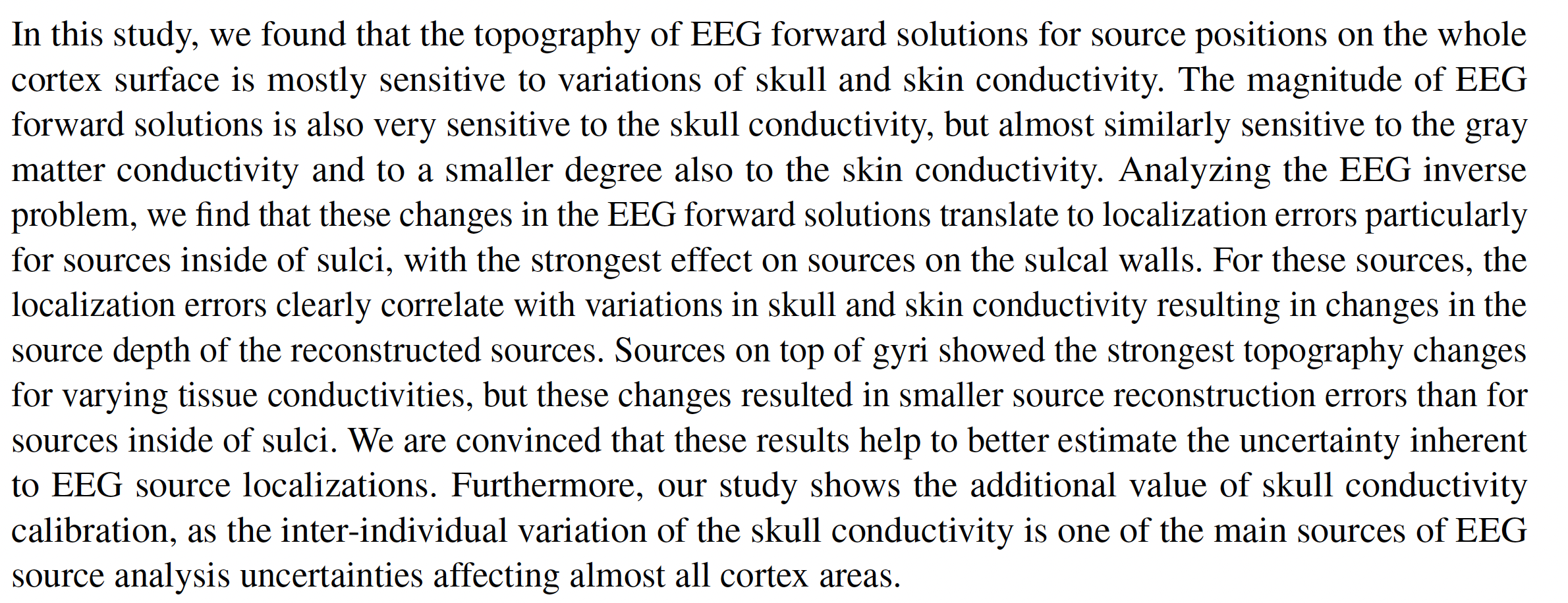 [Speaker Notes: Biot-Savart: B(r)=]
Structure of the lecture
EEG and MEG sensitivity analysis
A global EEG sensitivity study
Individual calibration of skull conductivity for combined EEG/MEG
[Aydin, Vorwerk, Küpper, Heers, Kugel,Galka, Hamid, Wellmer, Kellinghaus, Rampp & Wolters, PLOS ONE, 2014]
[Antonakakis, Schrader, Aydin, Khan, Gross, Zervakis, Rampp & Wolters, NeuroImage, 2020]
[Schrader, Antonakakis, Rampp, Engwer & Wolters, Phys Med Biol, 2020]
Head volume conductor modeling
Anisotropic
head model
MRI measurement
Segmentation
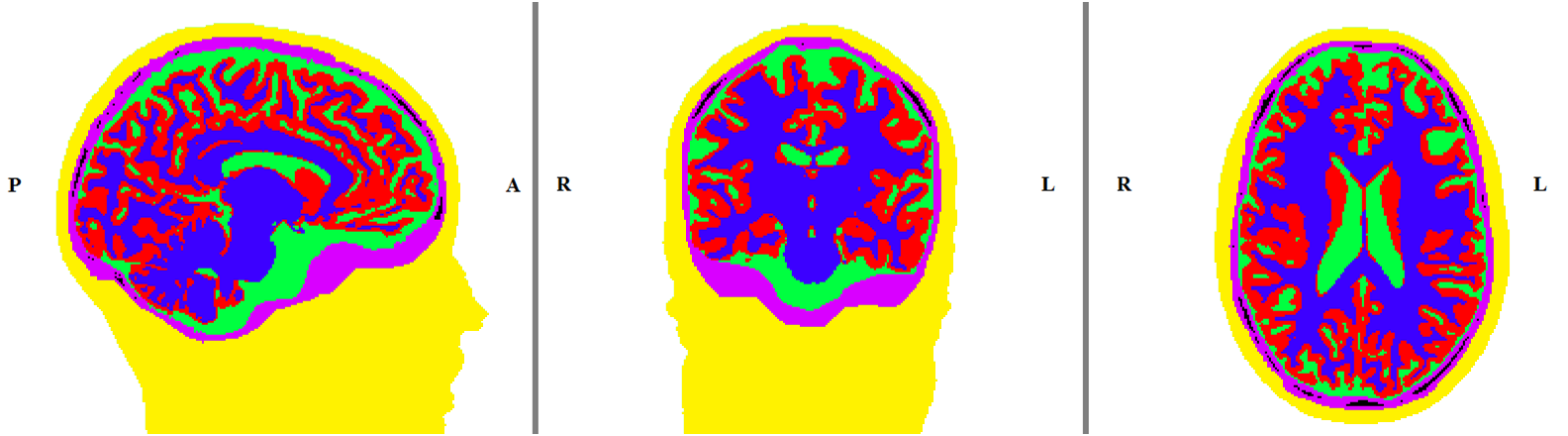 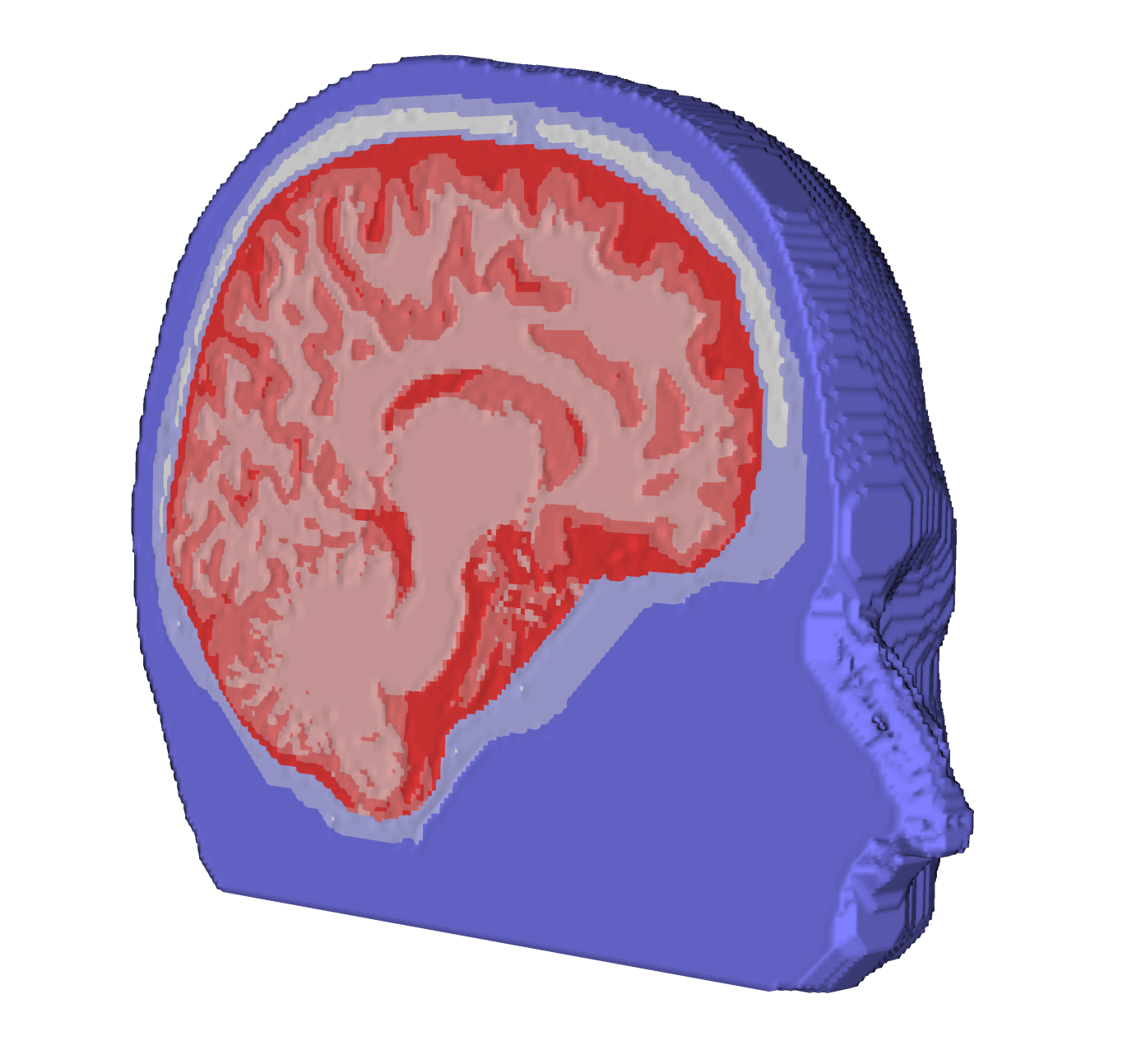 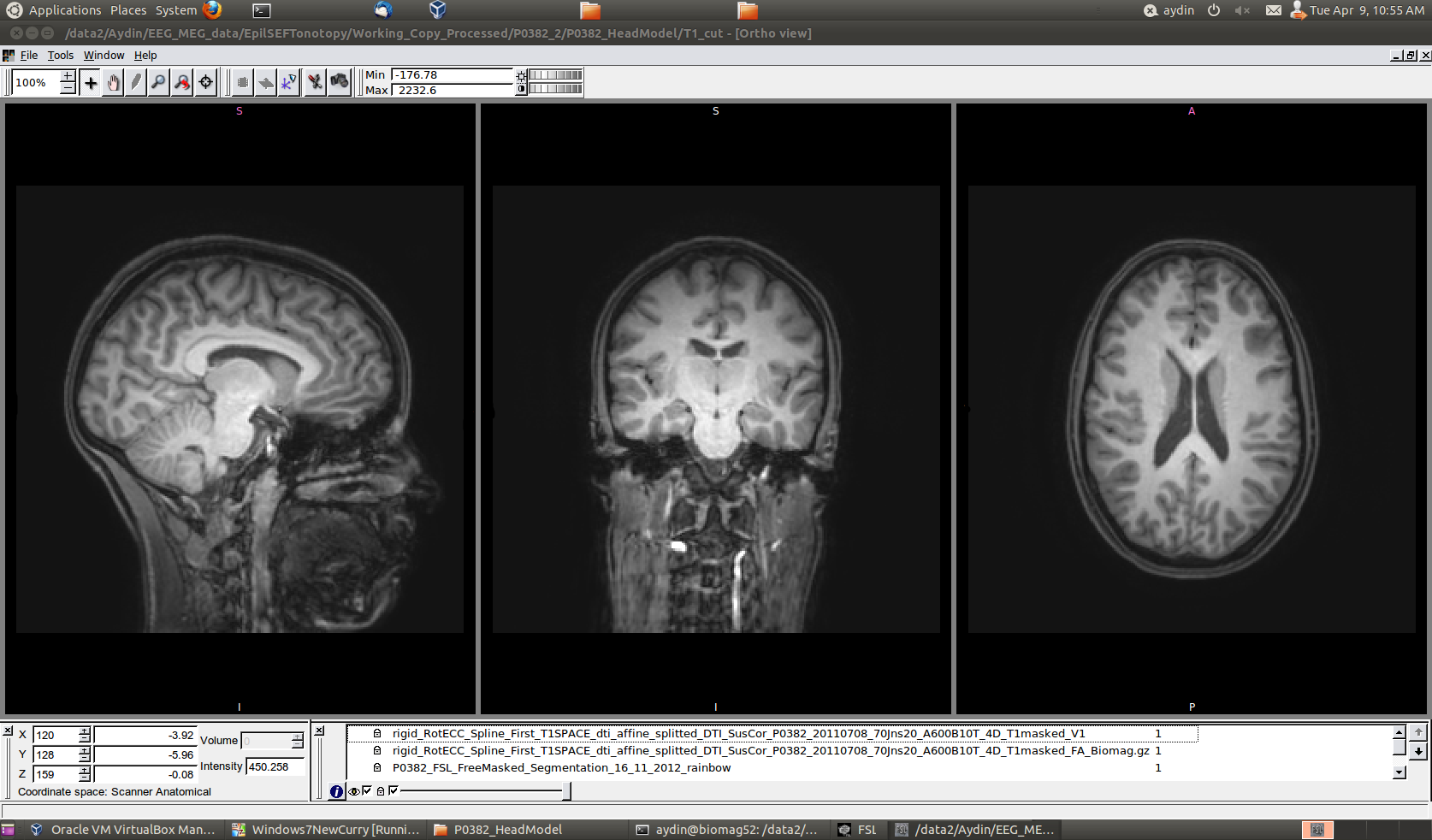 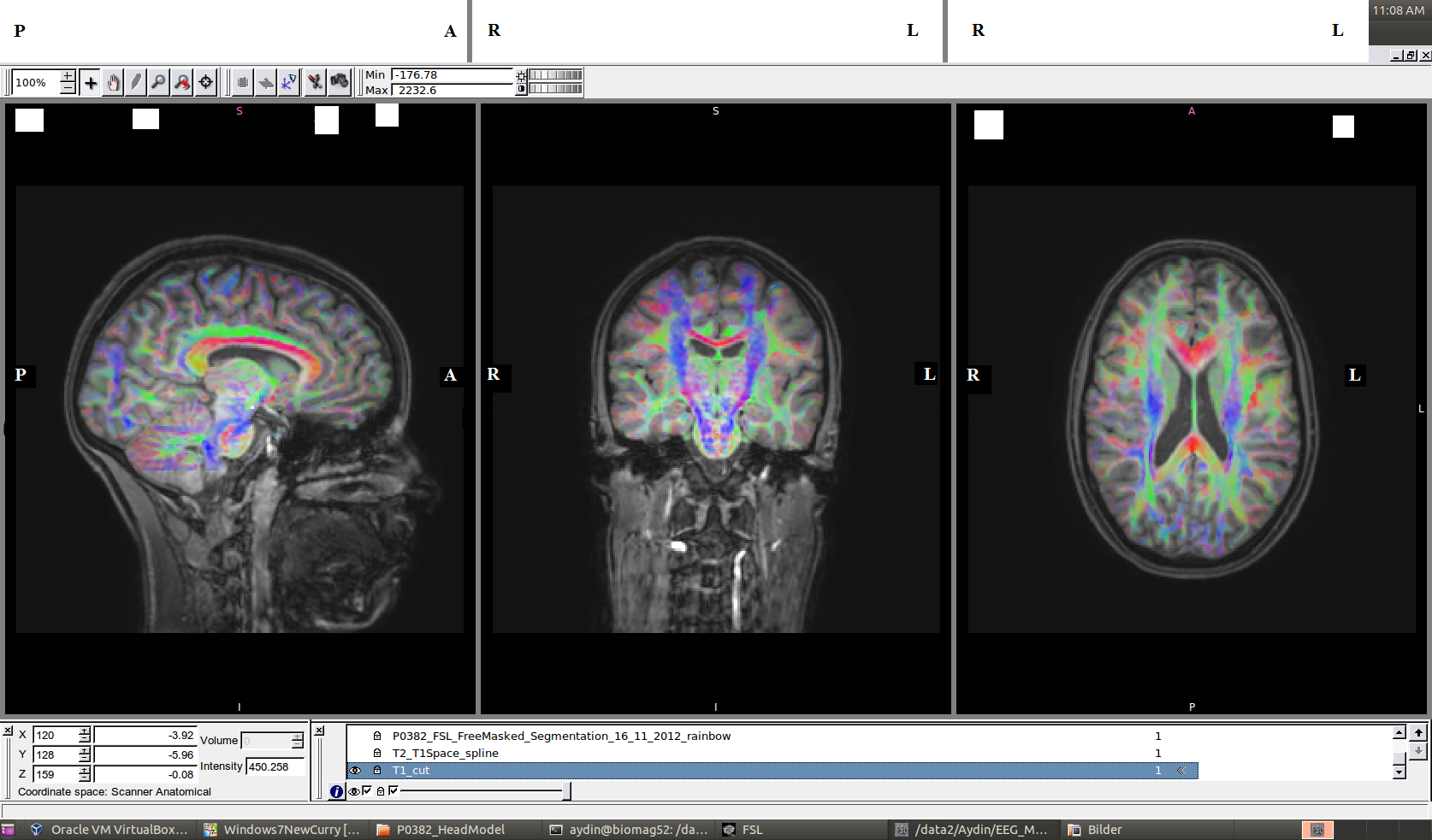 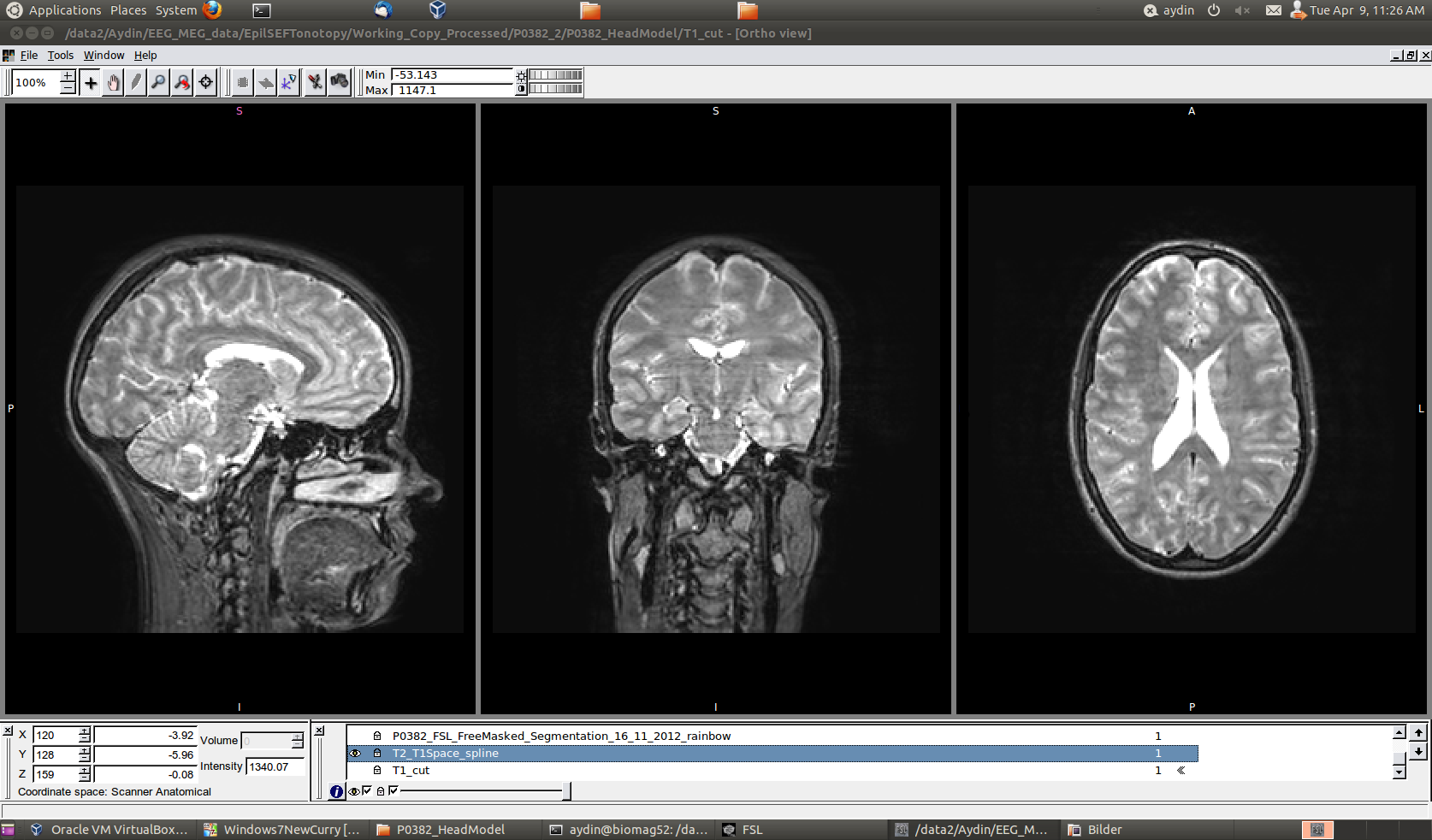 T1, T2, DTI (27 min)
[Wolters, Antonakakis, Khan, Piastra, Vorwerk, In: Groppa & Meuth, Springer-Verlag, 2021]
Skull-conductivity calibration:Somatosensory evoked potentials (SEP) and fields (SEF)
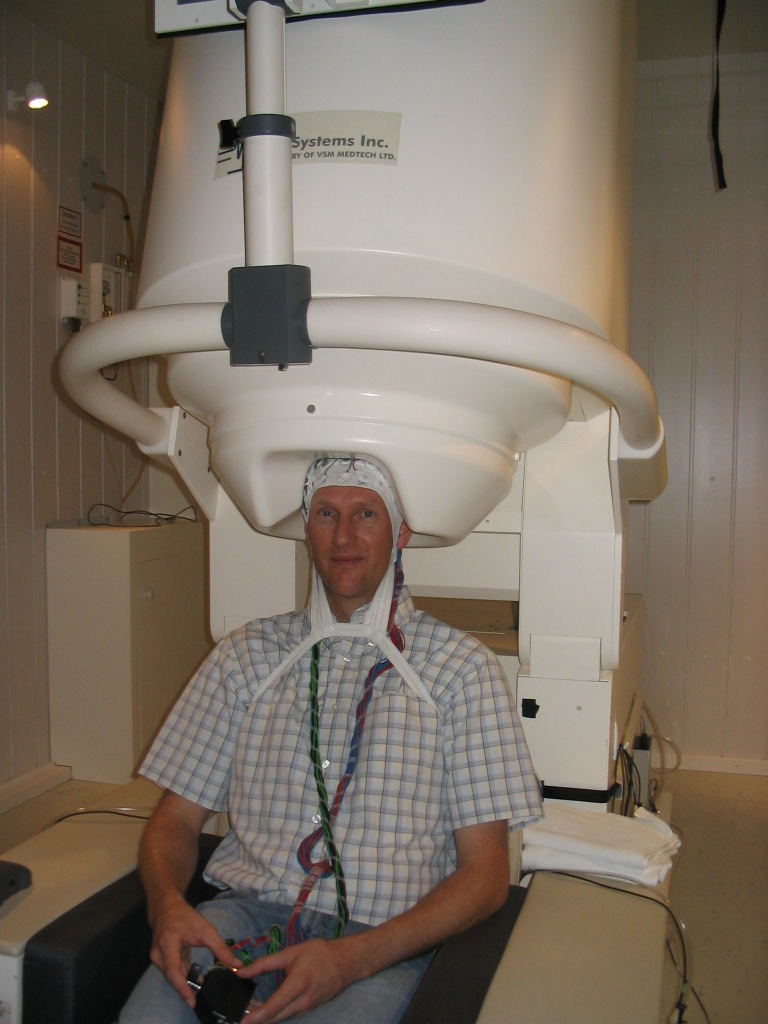 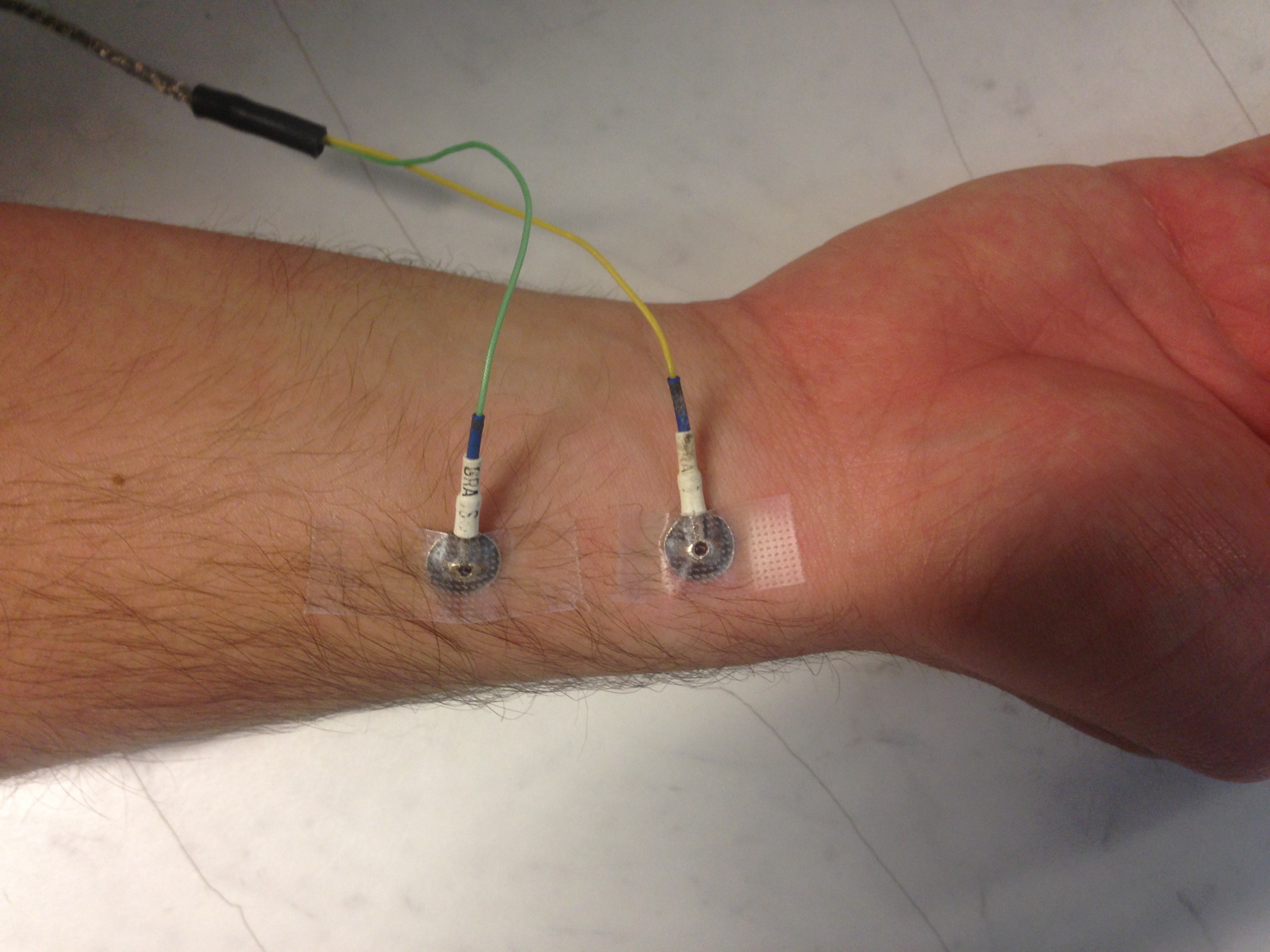 Electric stimulation of the medianus nerve
Combined EEG/MEG
[Antonakakis, Schrader, Aydin, Khan, Gross, Zervakis, Rampp & Wolters, NeuroImage, 2020]
[Schrader, Antonakakis, Rampp, Engwer & Wolters, Phys Med Biol, 2020]
[Huang et al., 2007; Dassios et al., 2007; Baysal & Haueisen, 2004; Fuchs et al., 1998]
Skull-conductivity calibration: Somatosensory evoked potentials (SEP) and fields (SEF)
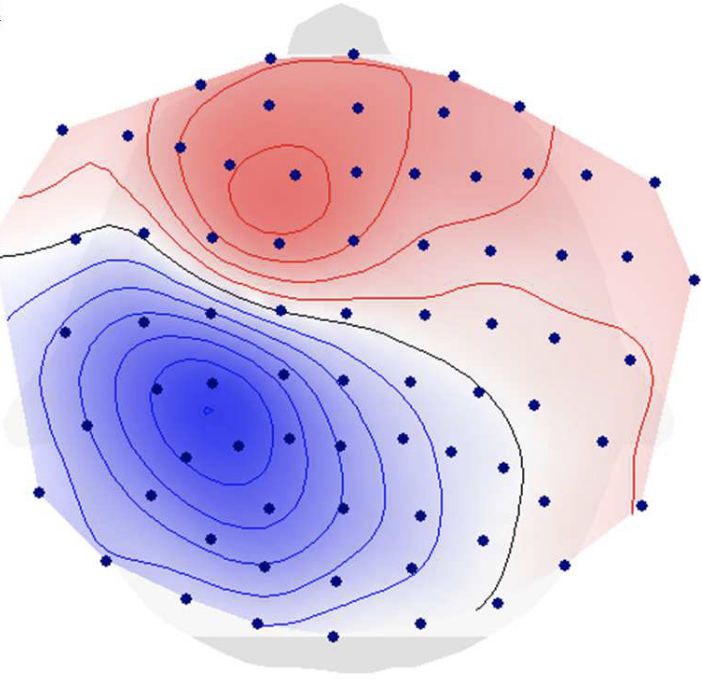 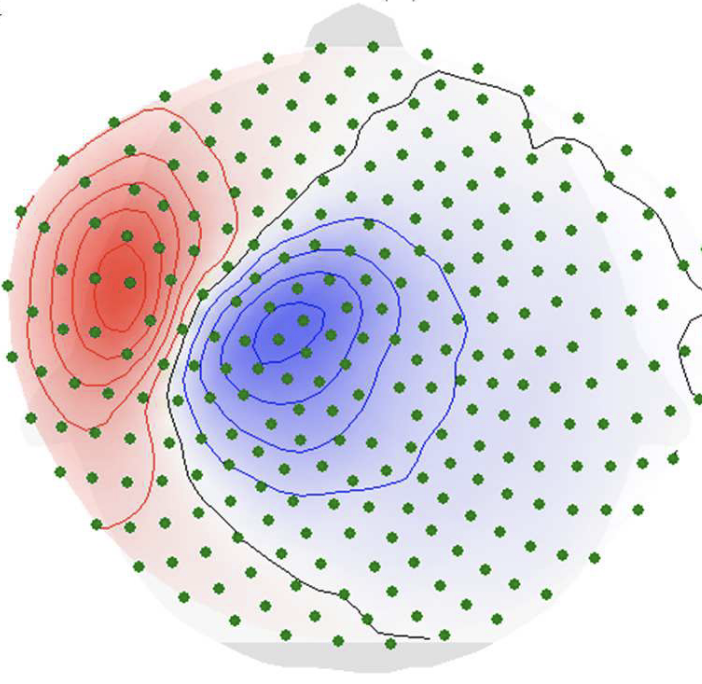 SEF M20
SEP P20/N20
[Antonakakis, Schrader, Aydin, Khan, Gross, Zervakis, Rampp & Wolters, NeuroImage, 2020]
Skull-conductivity calibration:Individual calibration curves in a group study (20 subjects)
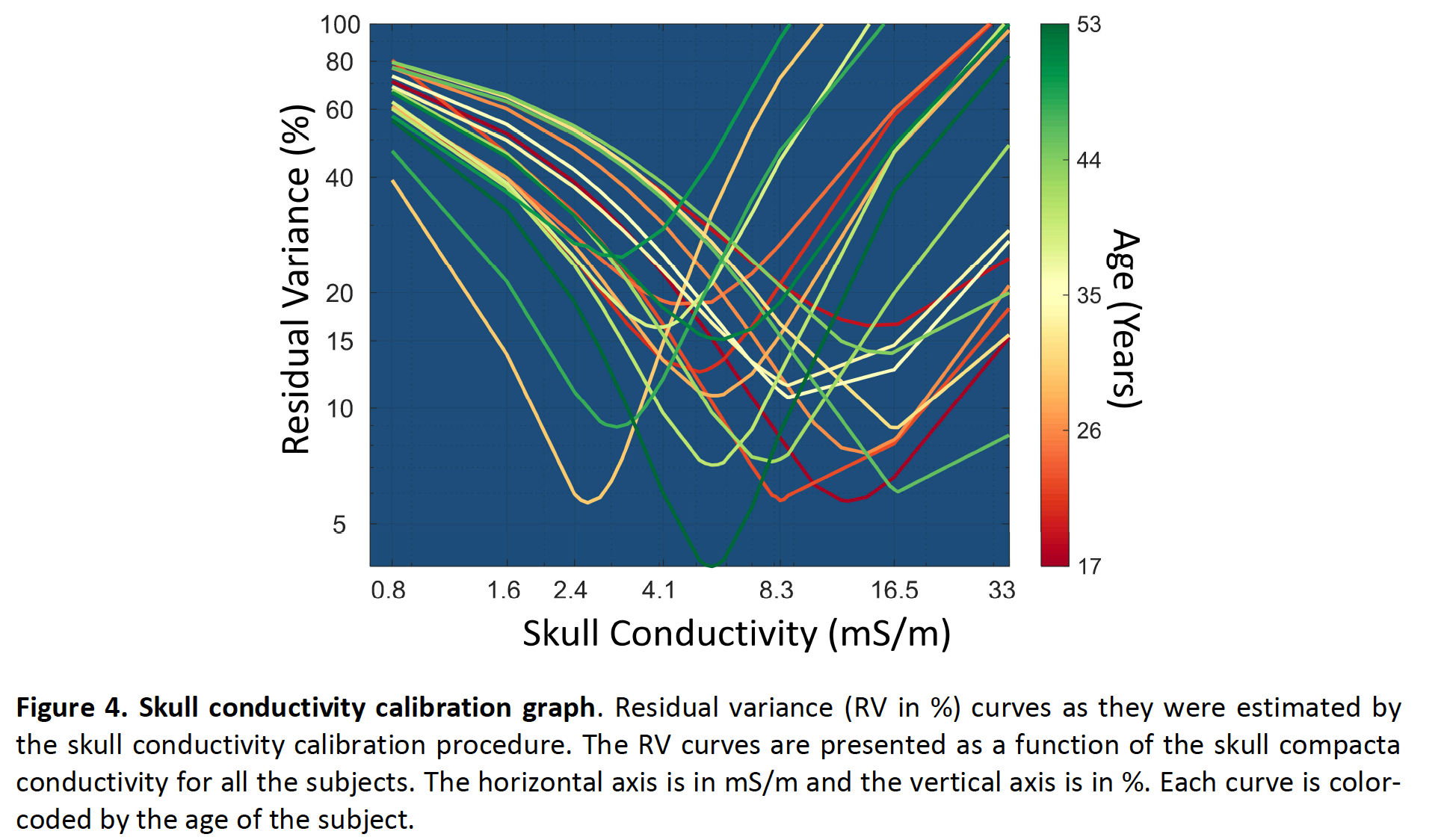 [Aydin, Vorwerk, Küpper, Heers, Kugel,Galka, Hamid, Wellmer, Kellinghaus, Rampp & Wolters, PLOS ONE, 2014]
[Antonakakis, Schrader, Aydin, Khan, Gross, Zervakis, Rampp & Wolters, NeuroImage, 2020]
[Schrader, Antonakakis, Rampp, Engwer & Wolters, Phys Med Biol, 2020]
Head volume conductor modeling
Calibration for skull conductivity
Anisotropic
head model
MRI measurement
Segmentation
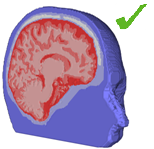 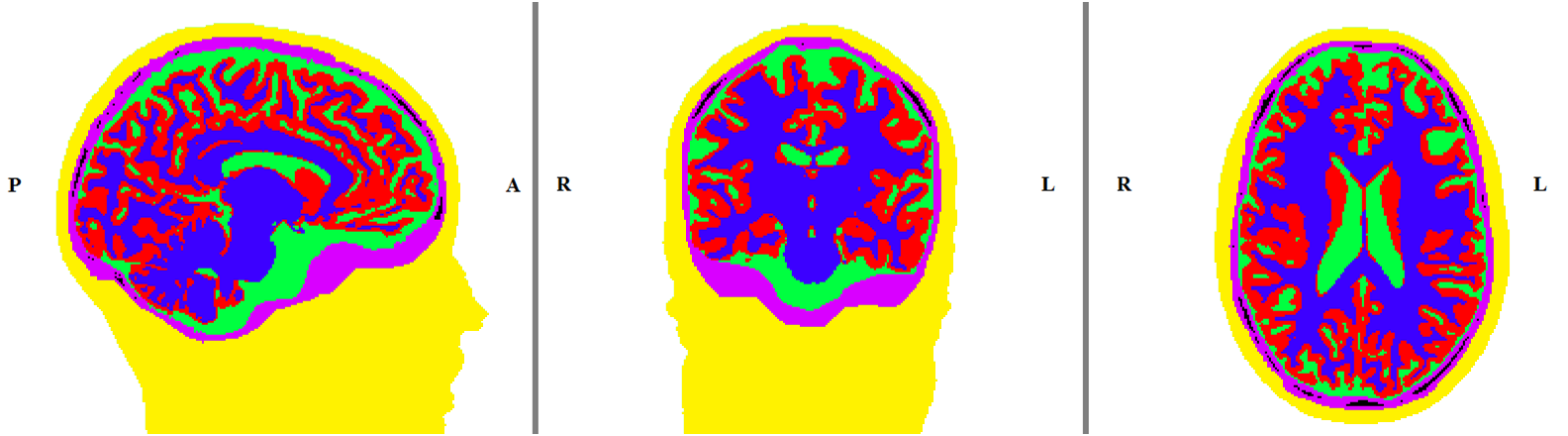 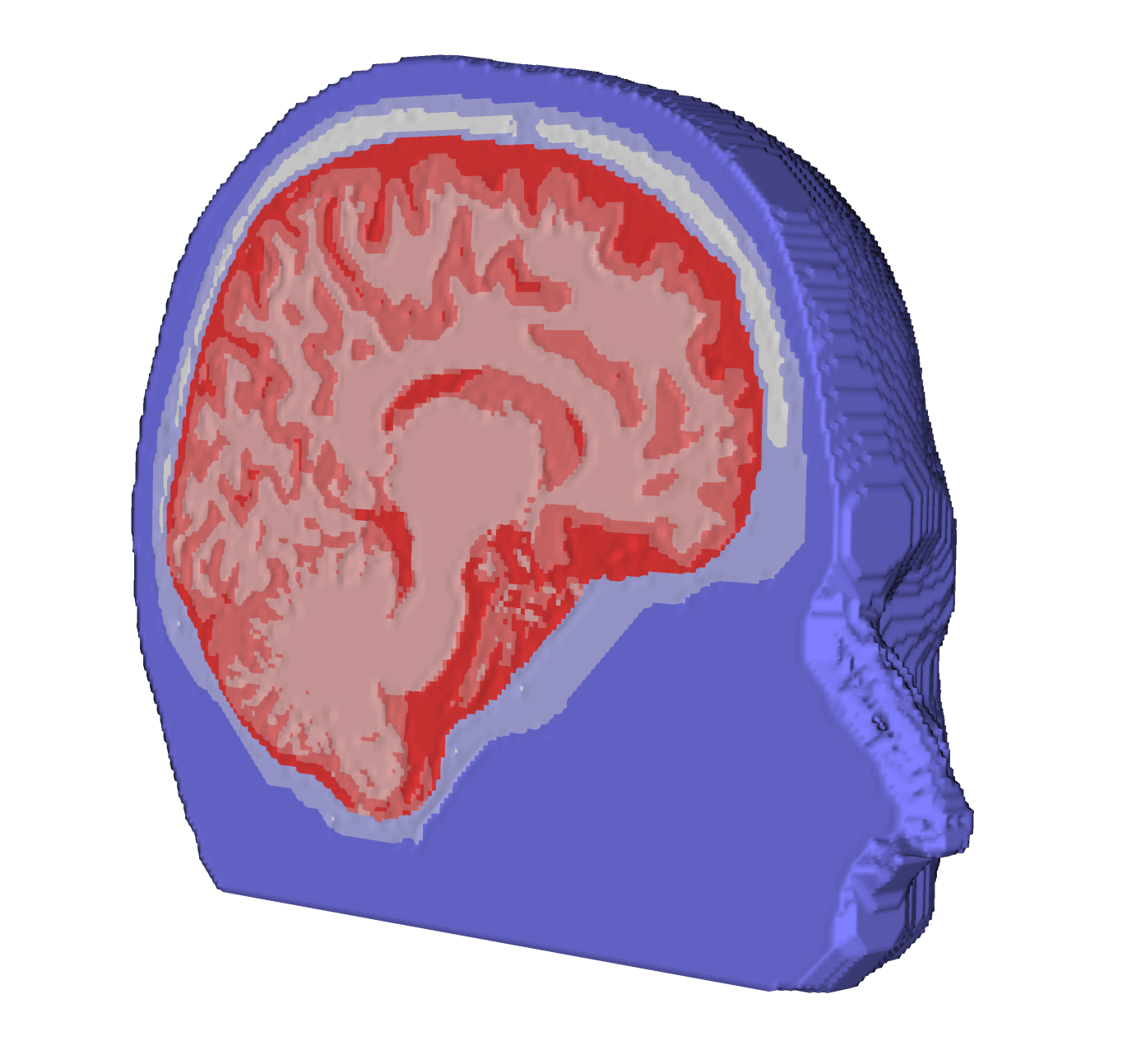 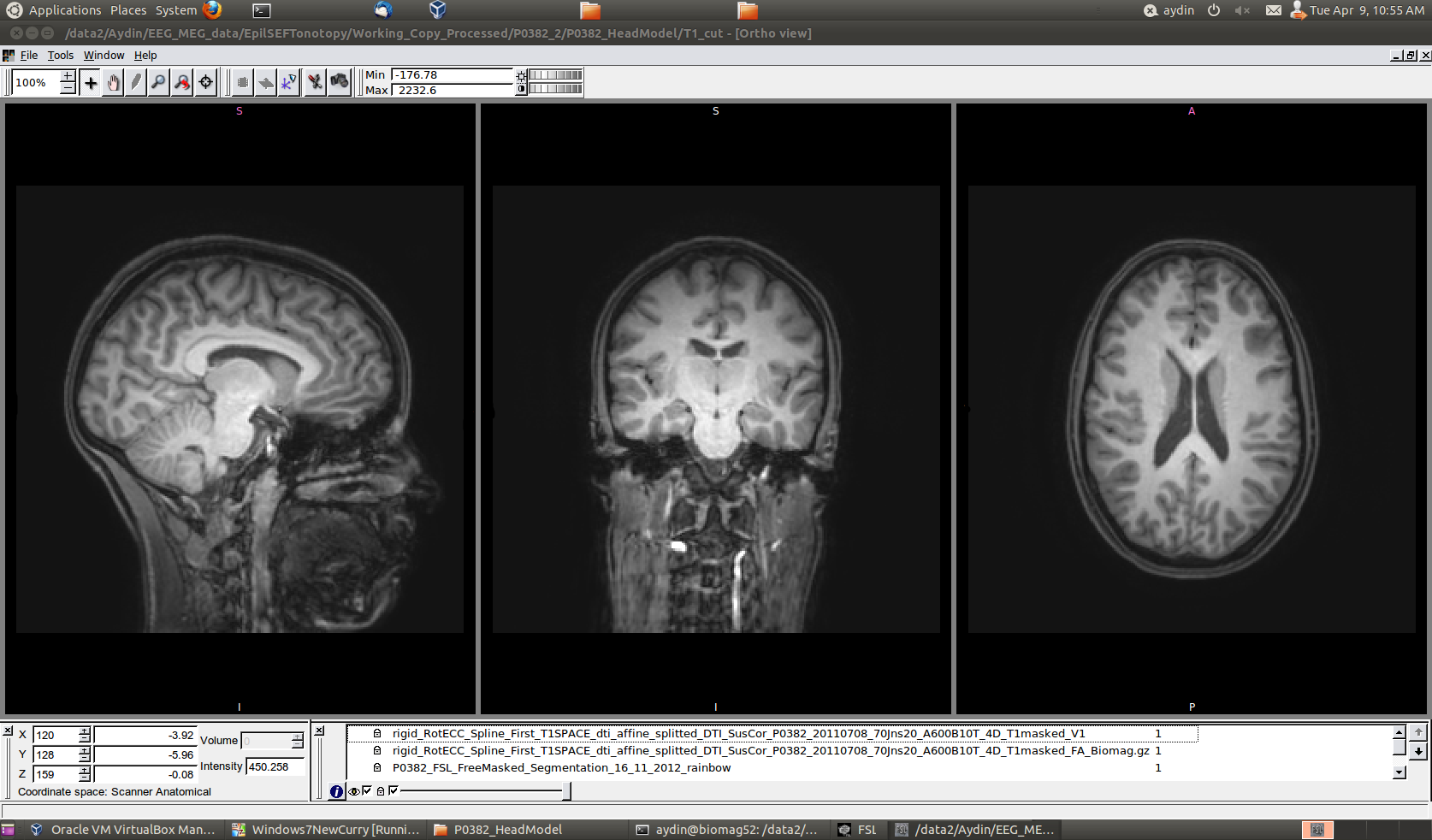 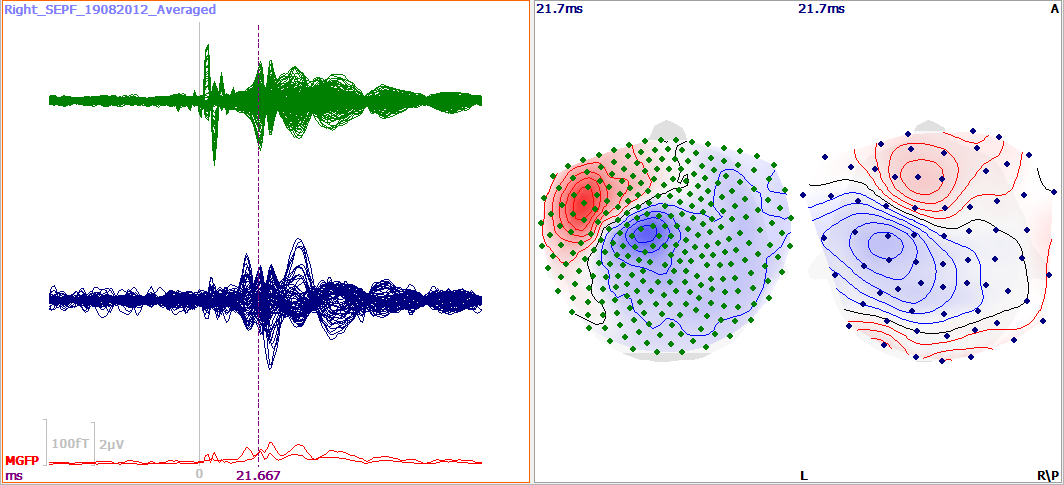 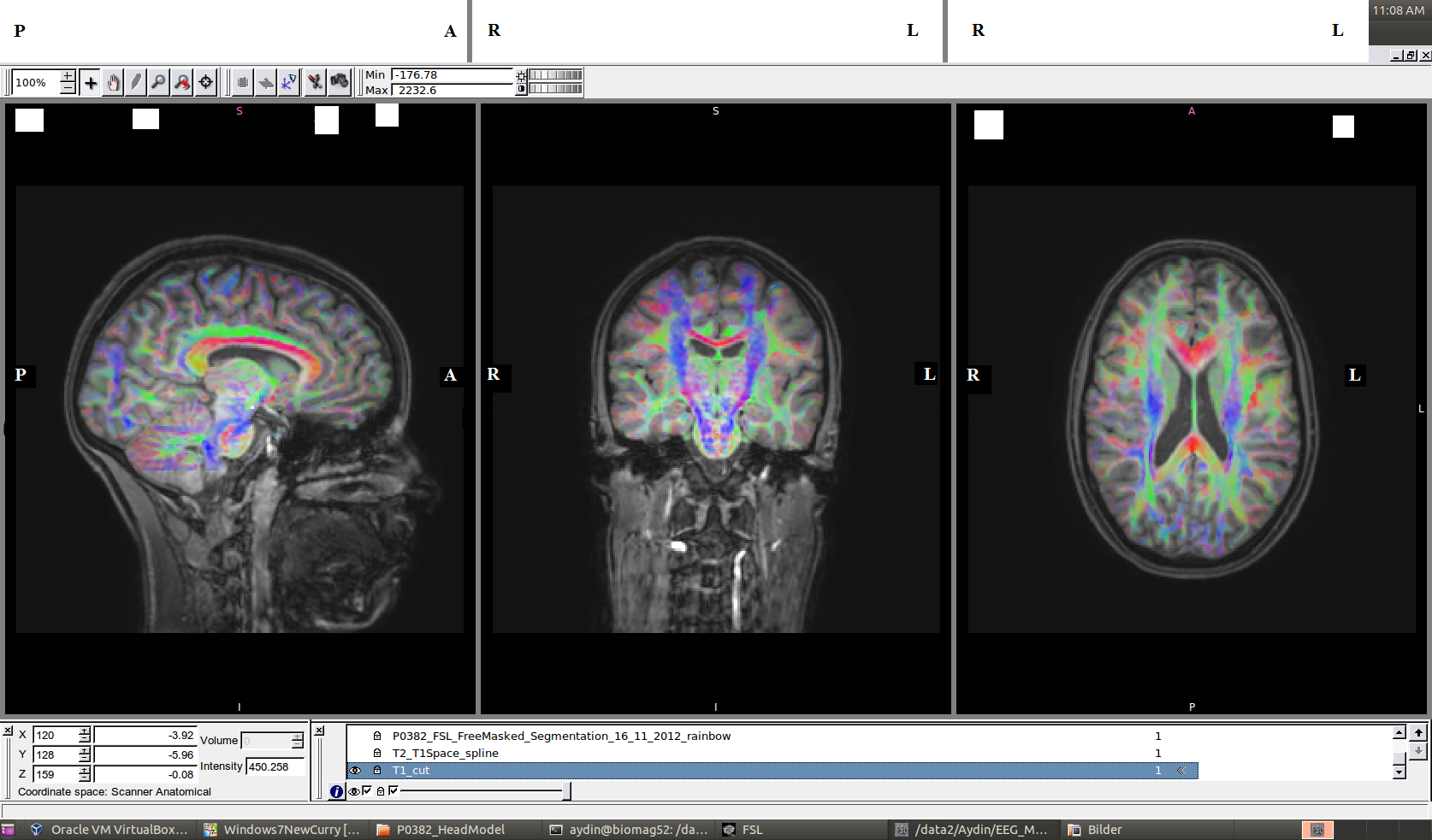 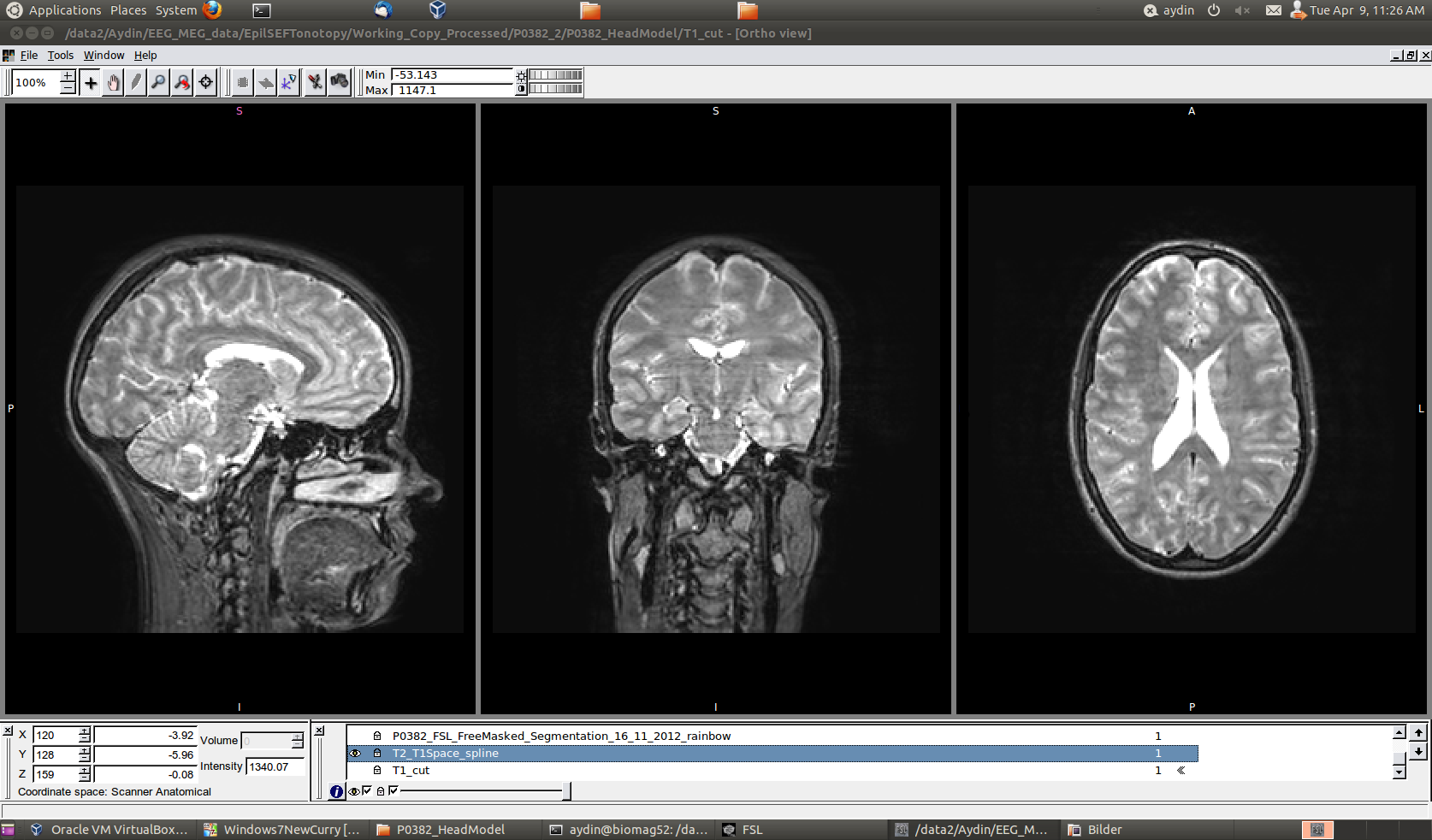 T1, T2, DTI (27 min)
Medianus-nerve stimulation (7 min)
Skull conductivity
High interindividual variability
EEG very sensitive 
MEG nearly not influenced
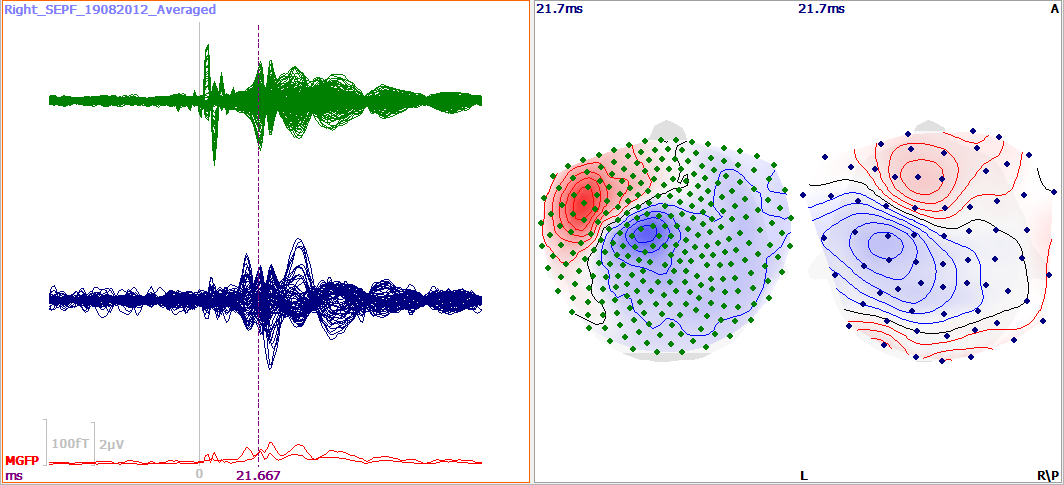 Thank you for your attention!
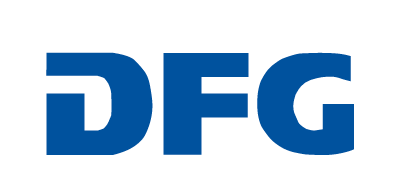 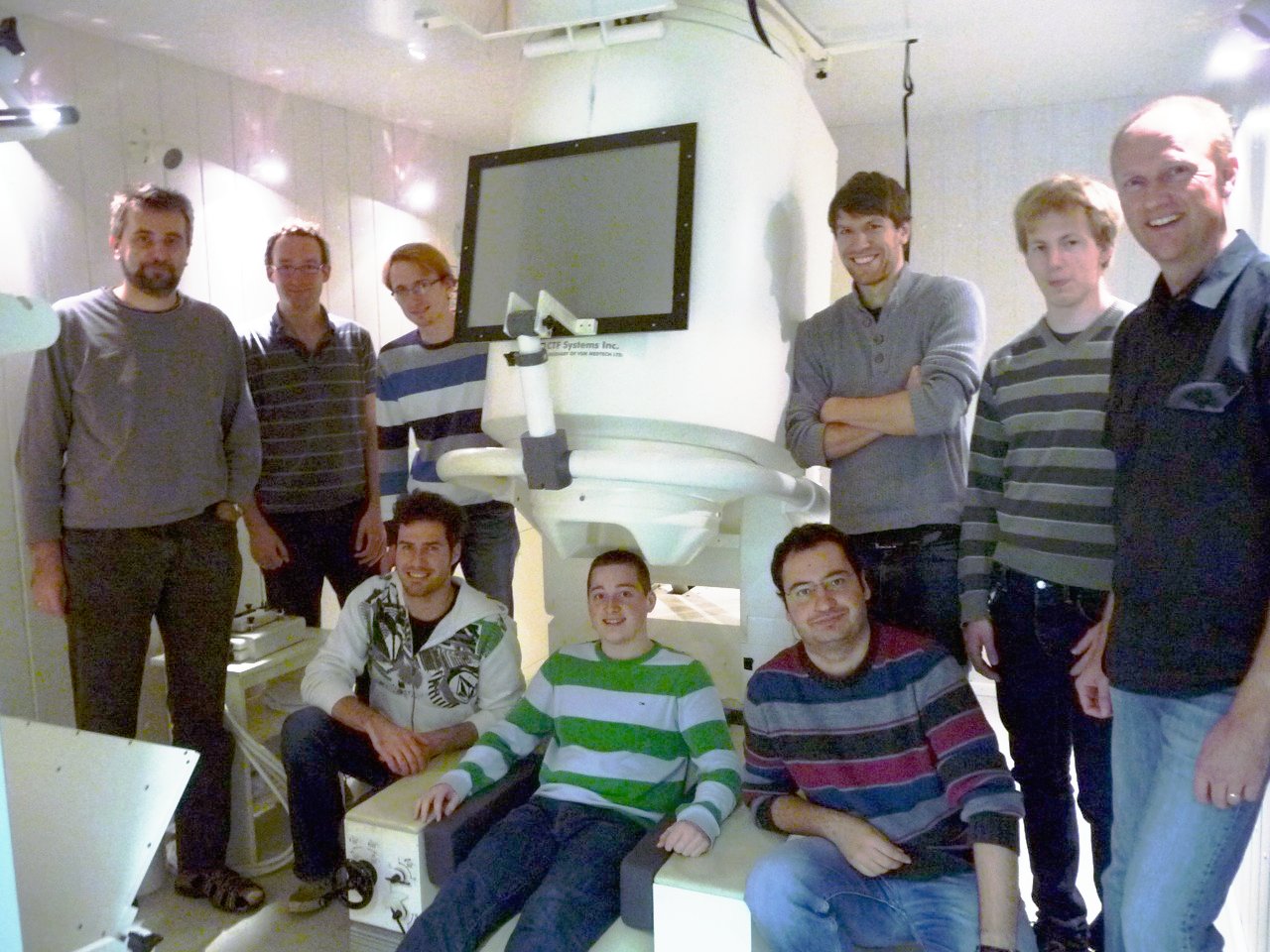 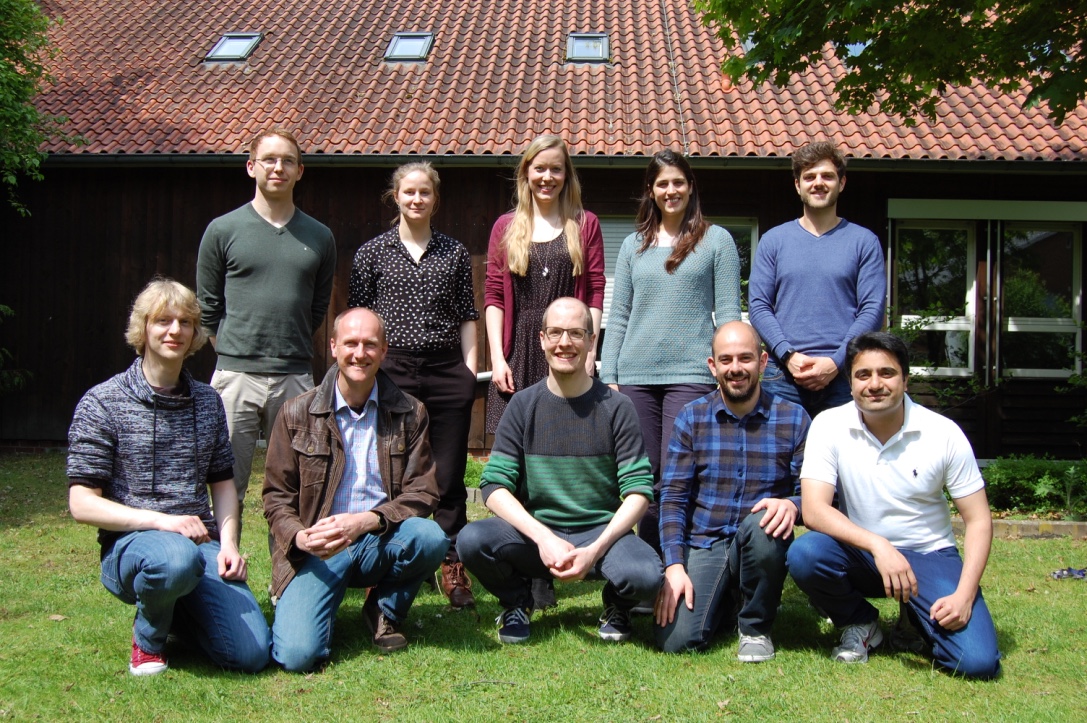 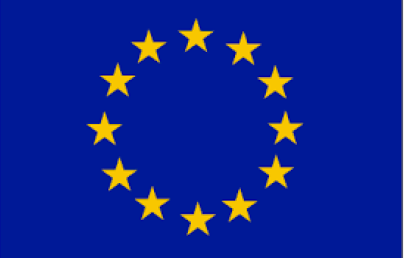 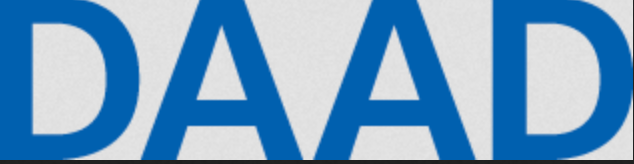 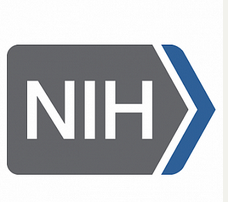 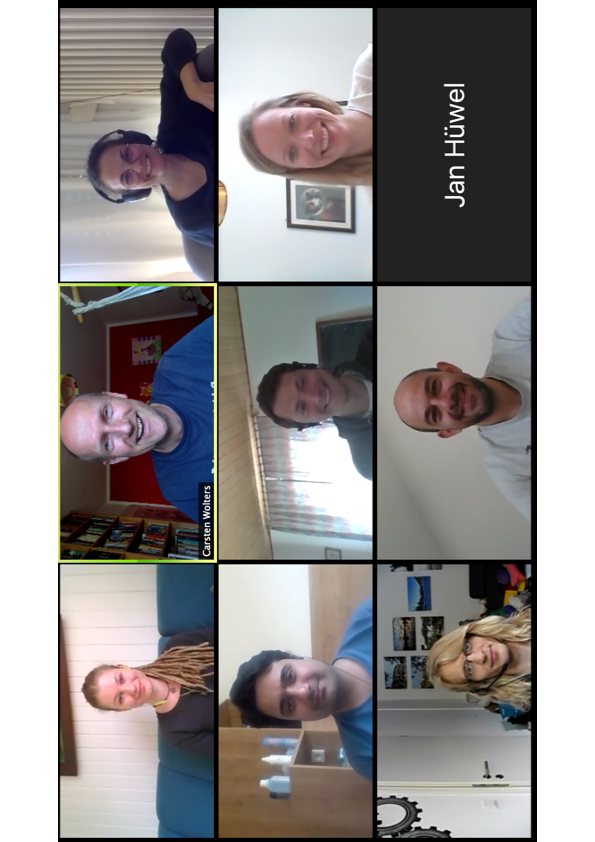 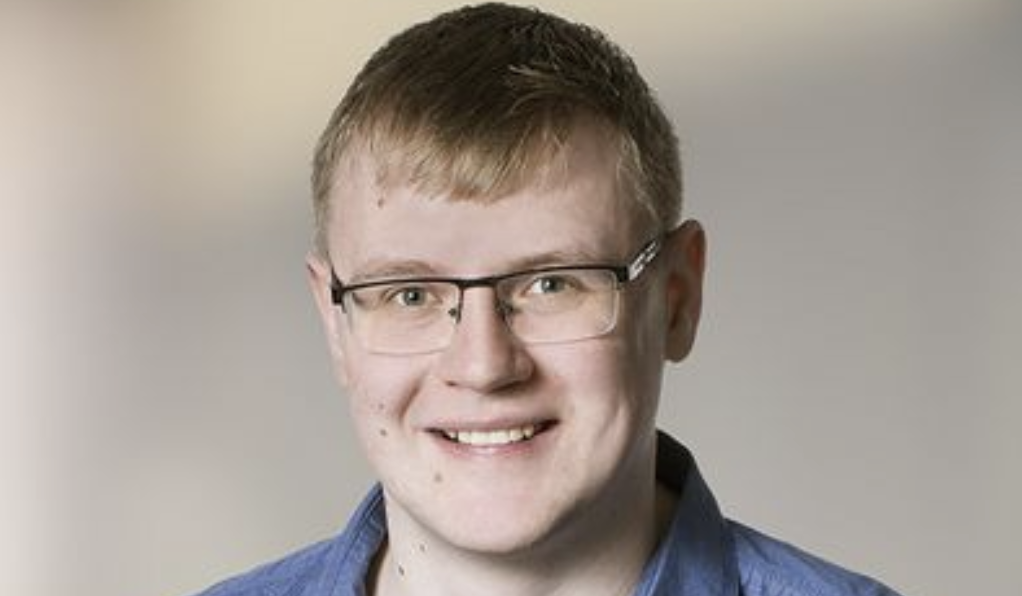 SIM-NEURO work-group at IBB